“A Few Ideas for Qualitative Research” Told through the medium of chocolate, sweets, crisps and selfies
“You mean qualitative research is valid too?!?”
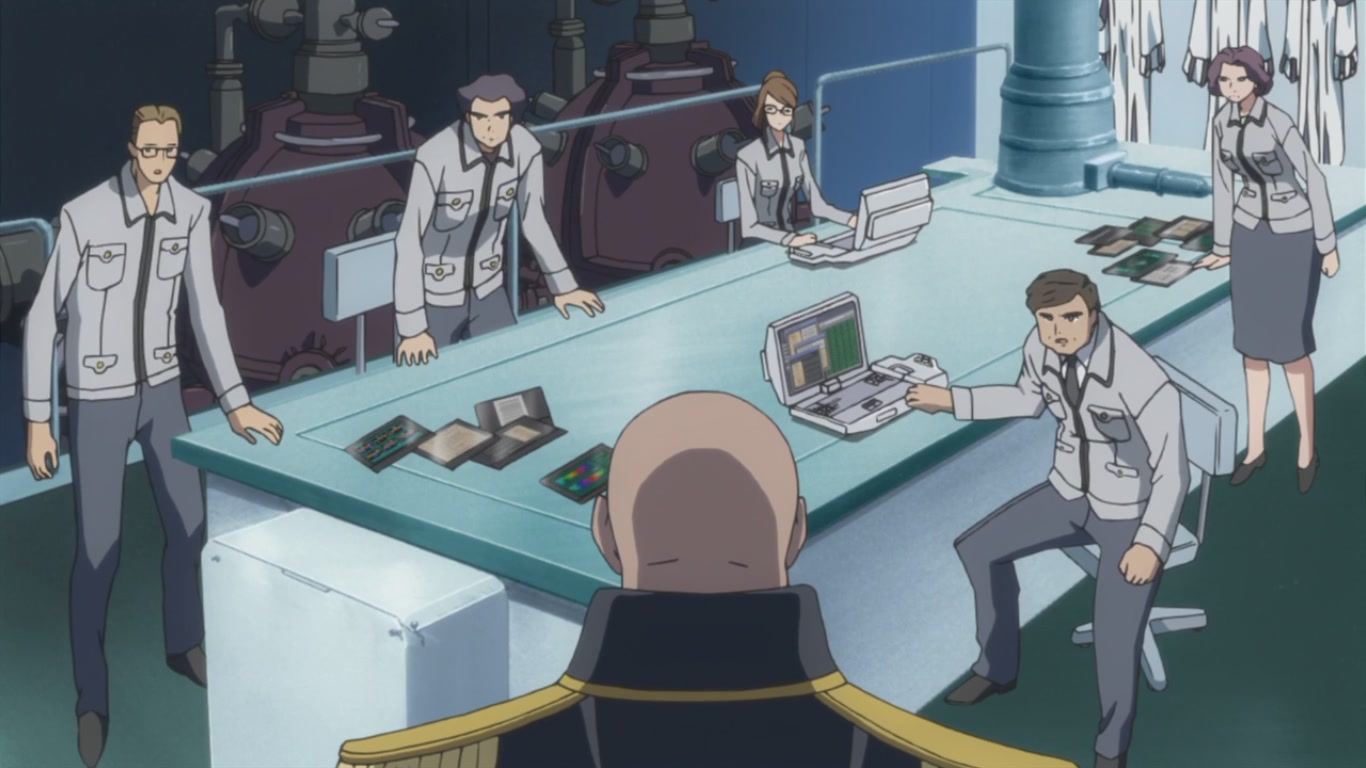 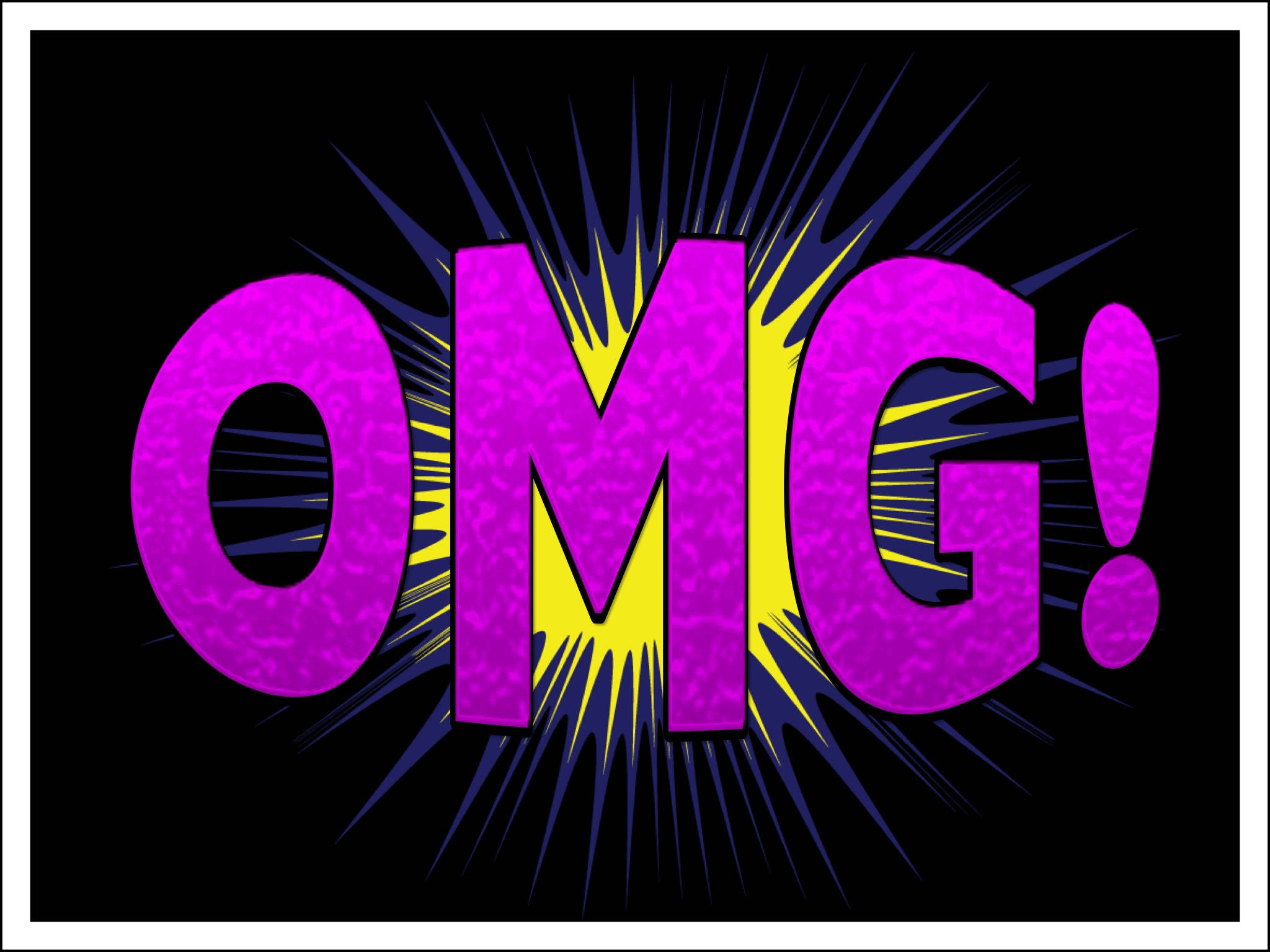 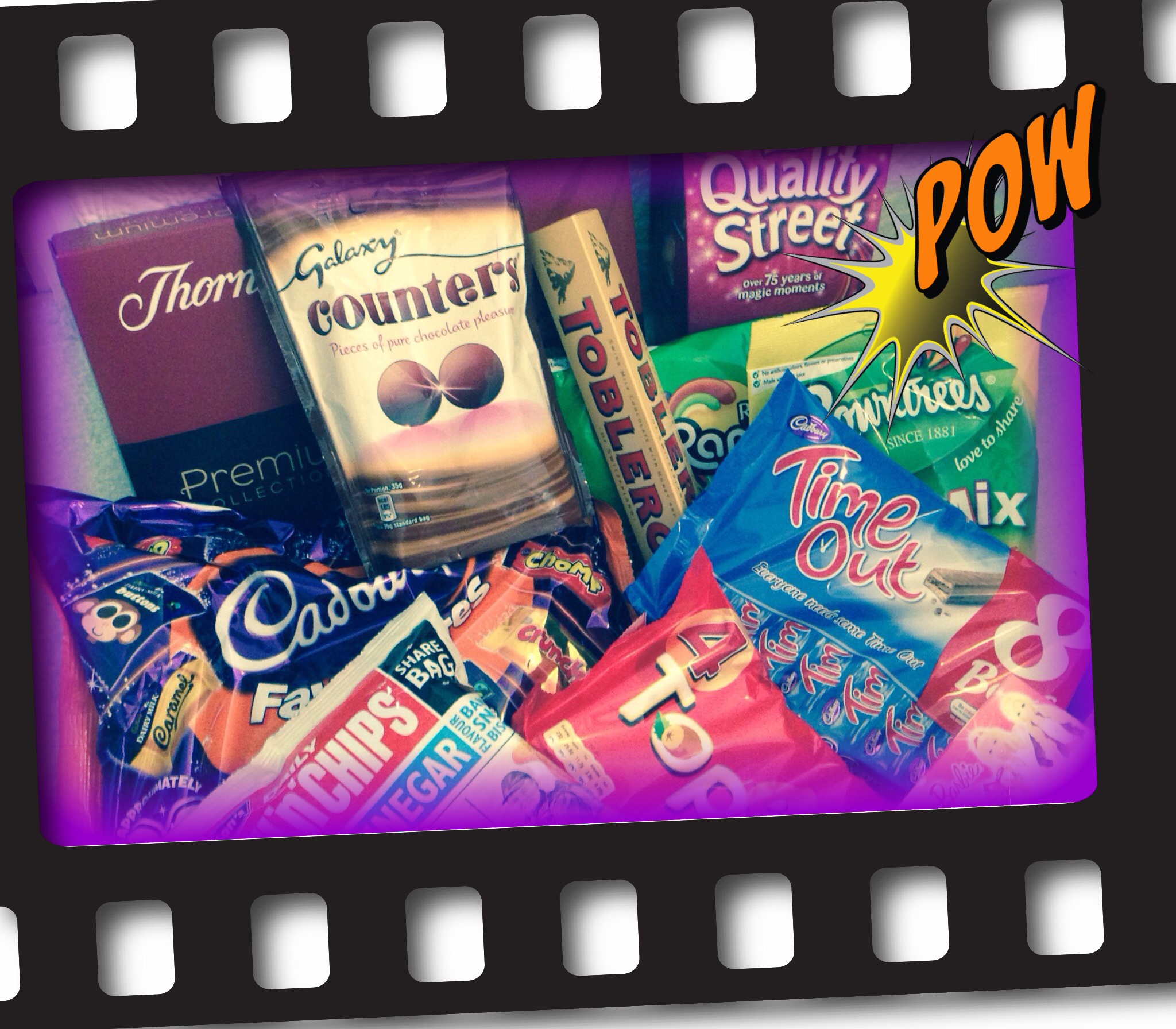 Dr Carol Webb - @cazzwebbo
#SLTeachMeet @BELMASConf: 
Research & Pedagogy
Stratford Upon Avon
Saturday 12th July 2014
Research? As well as teaching??? You might need to take some…
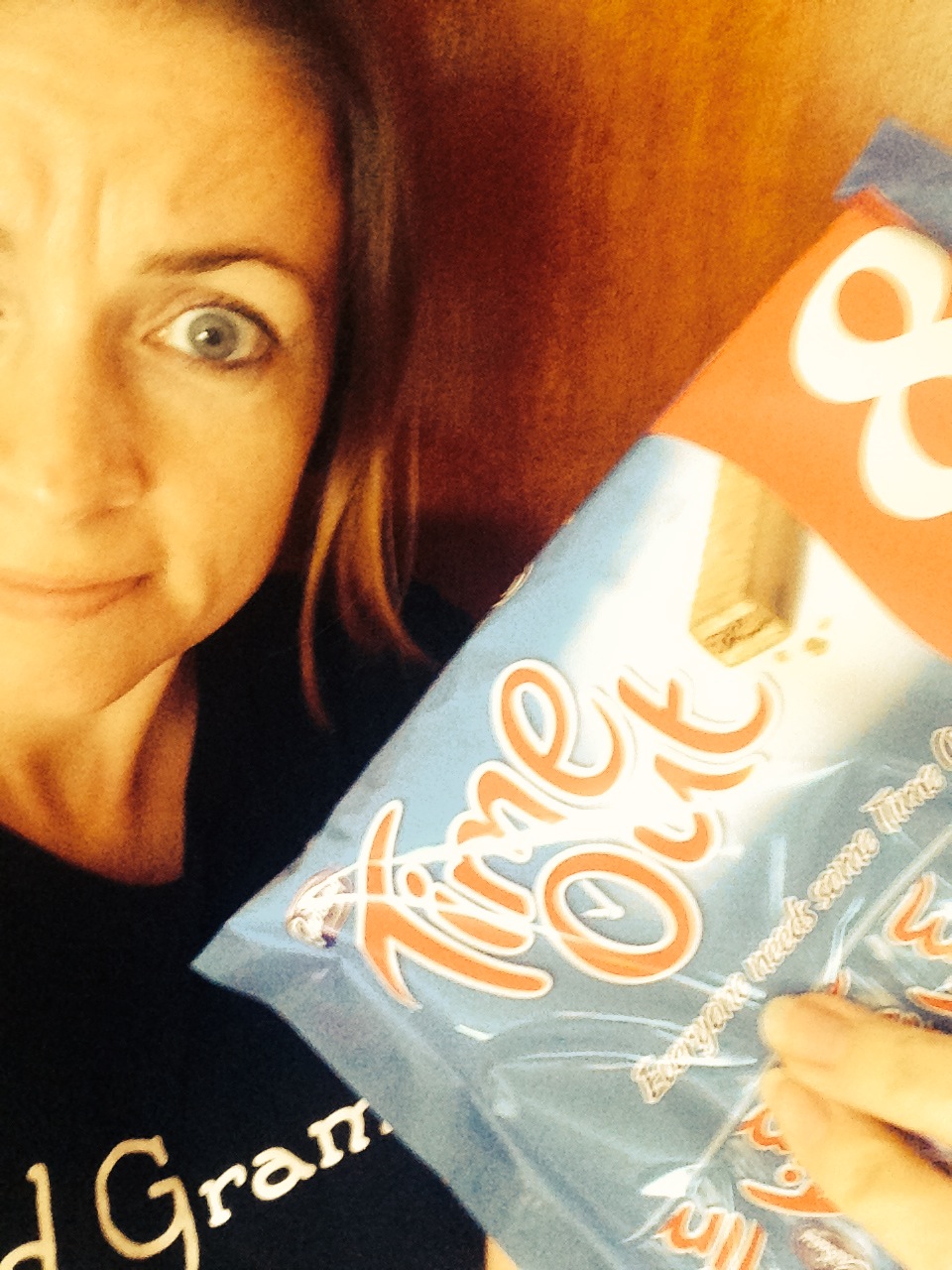 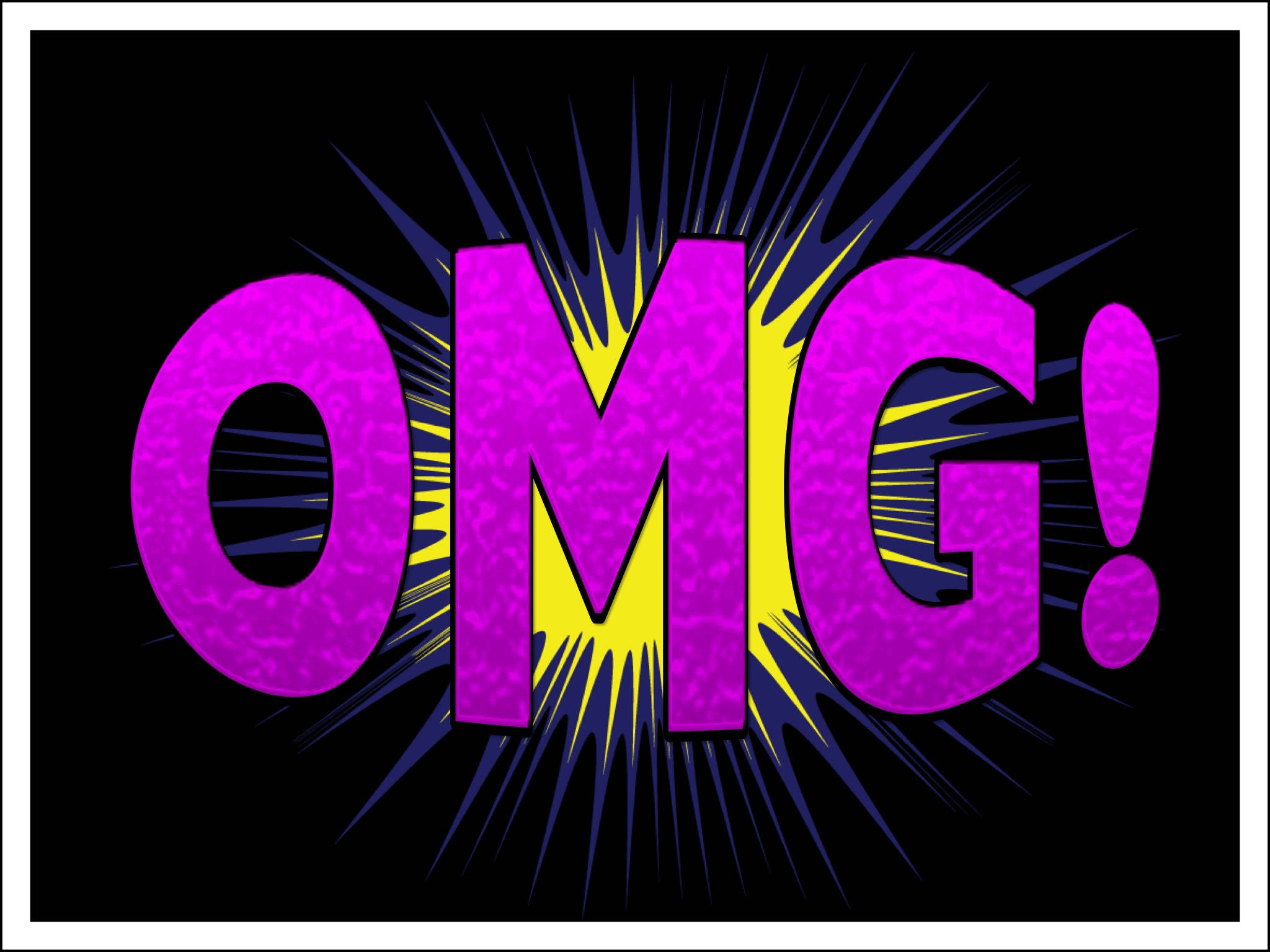 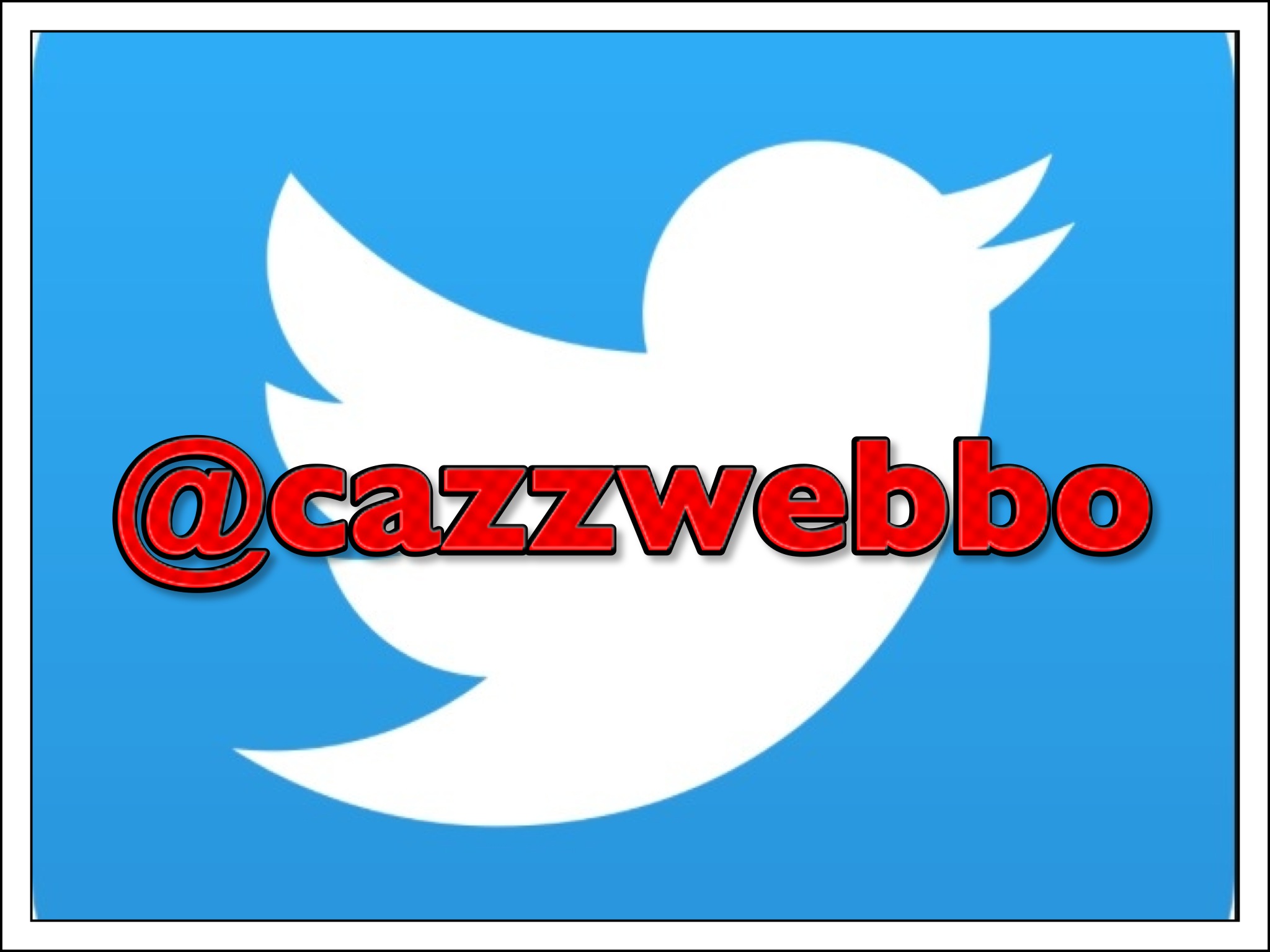 First things first… what’s your…
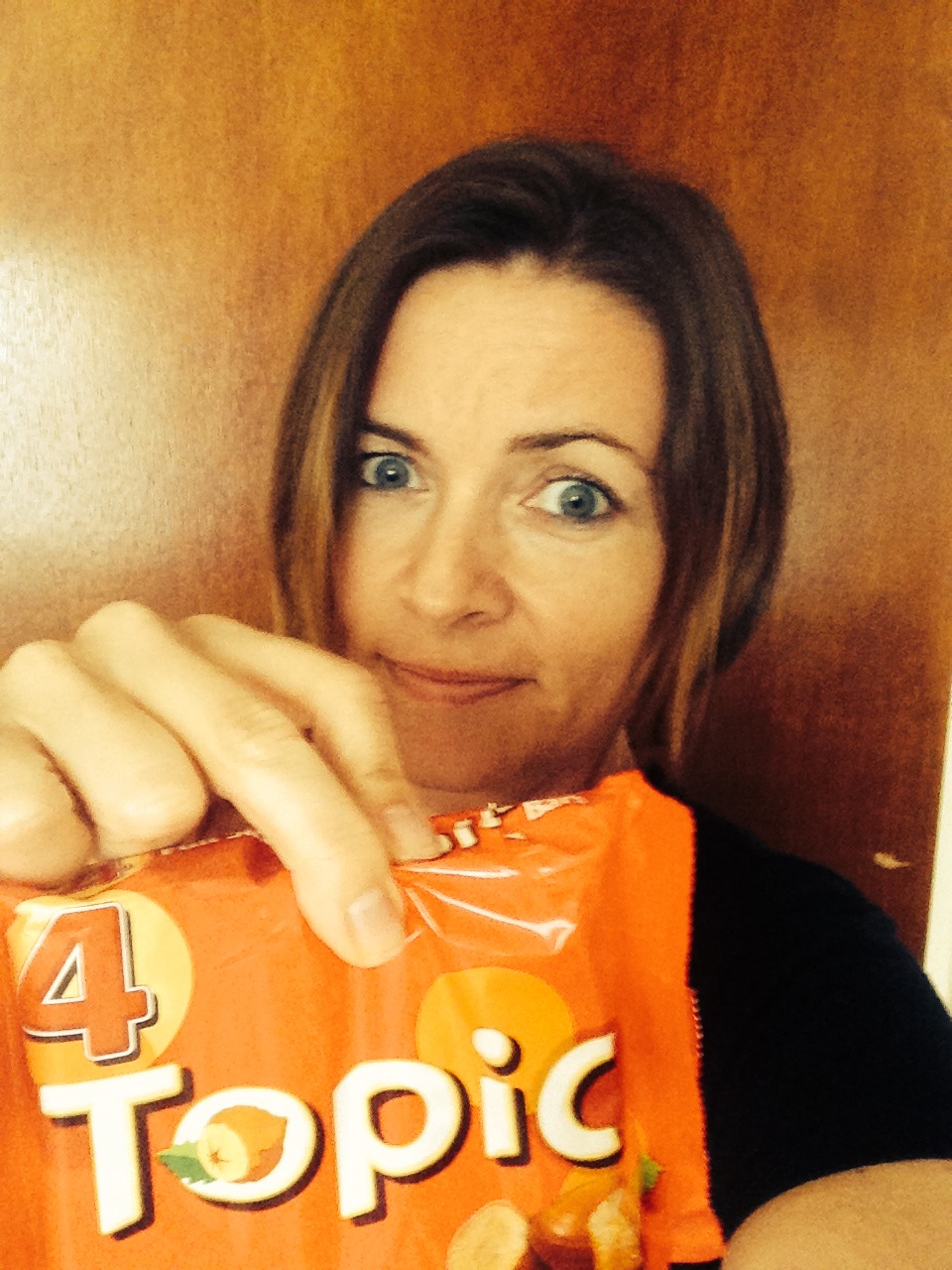 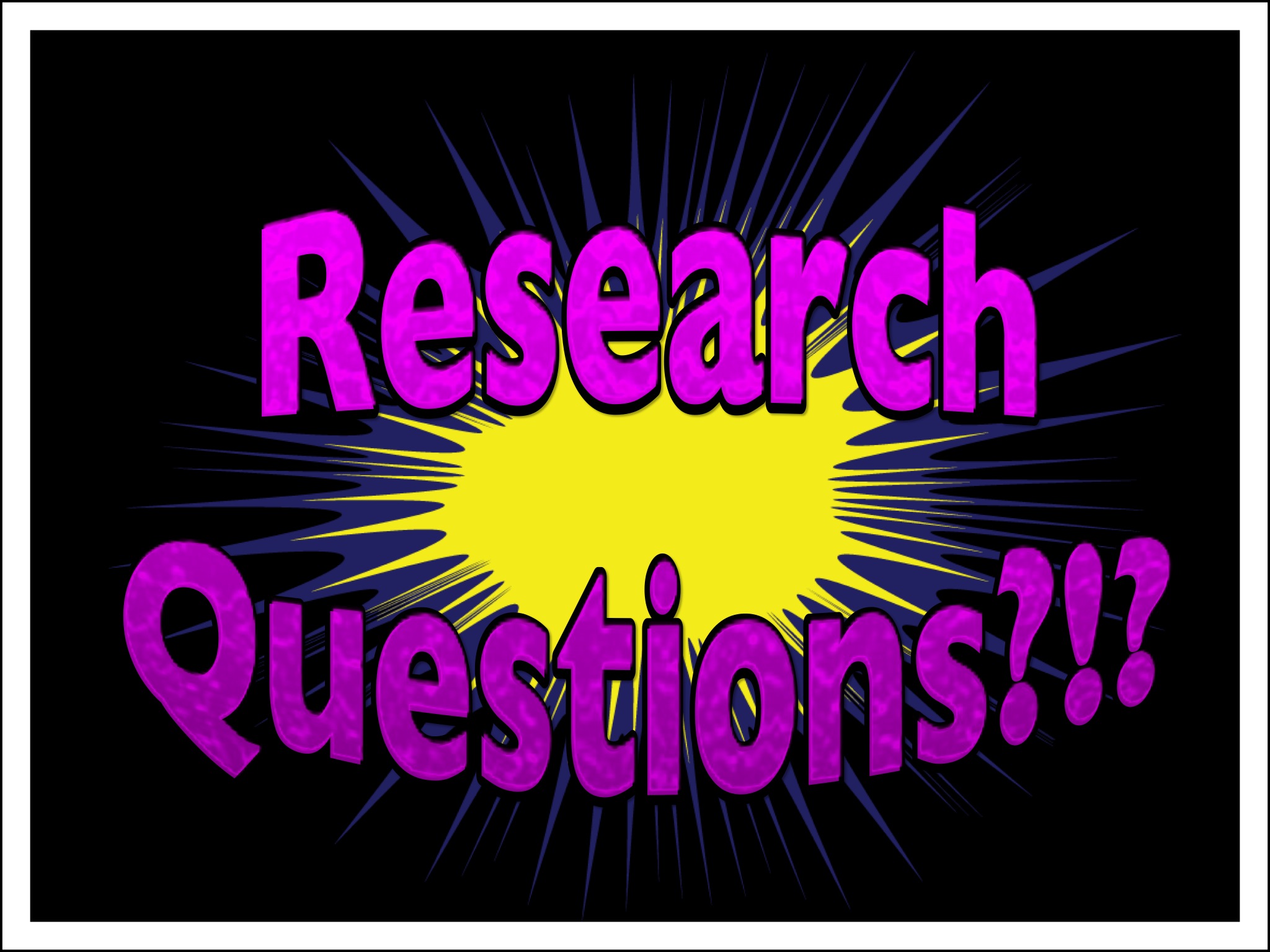 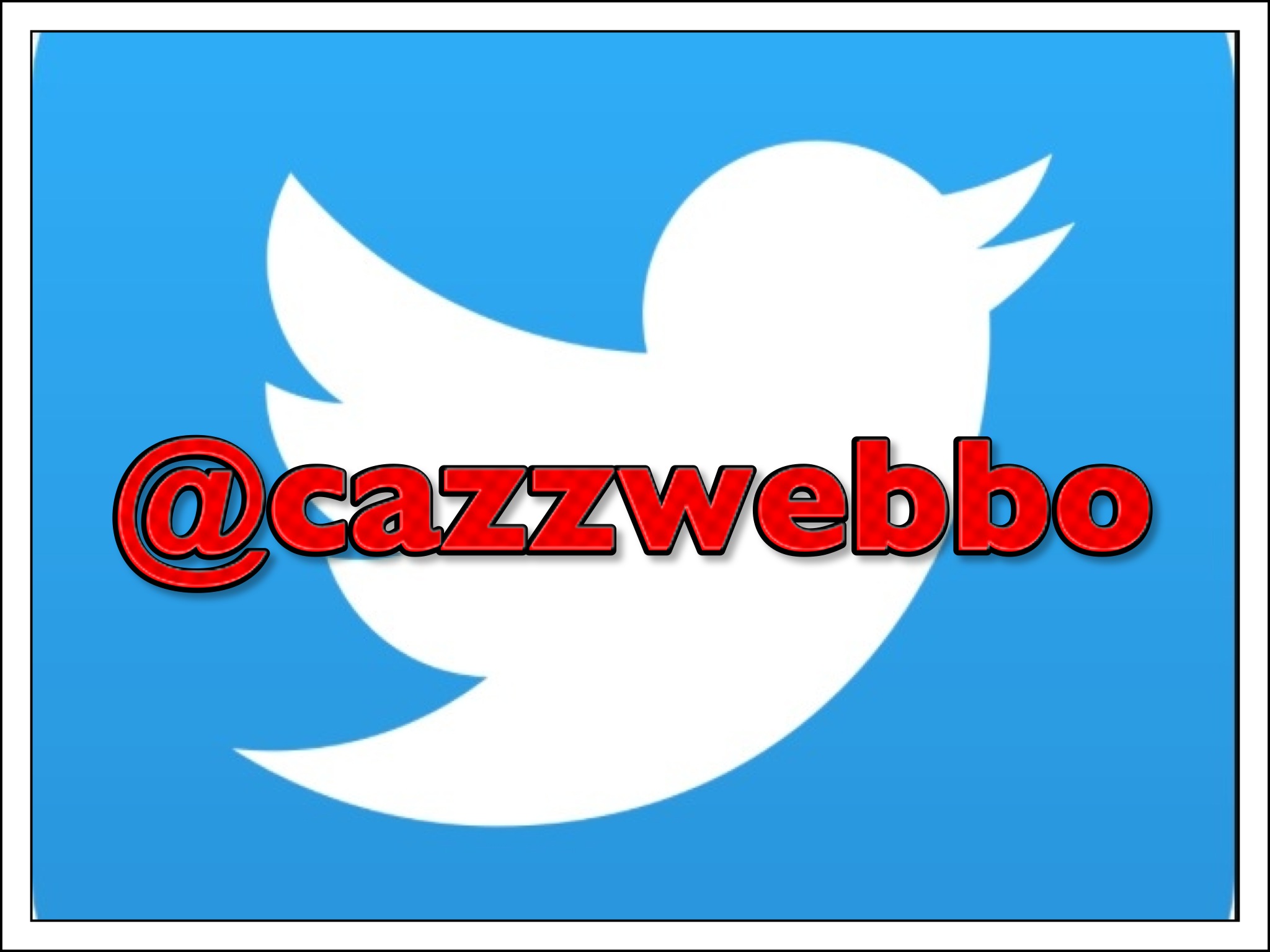 Your research question may well require quantitative research methods…
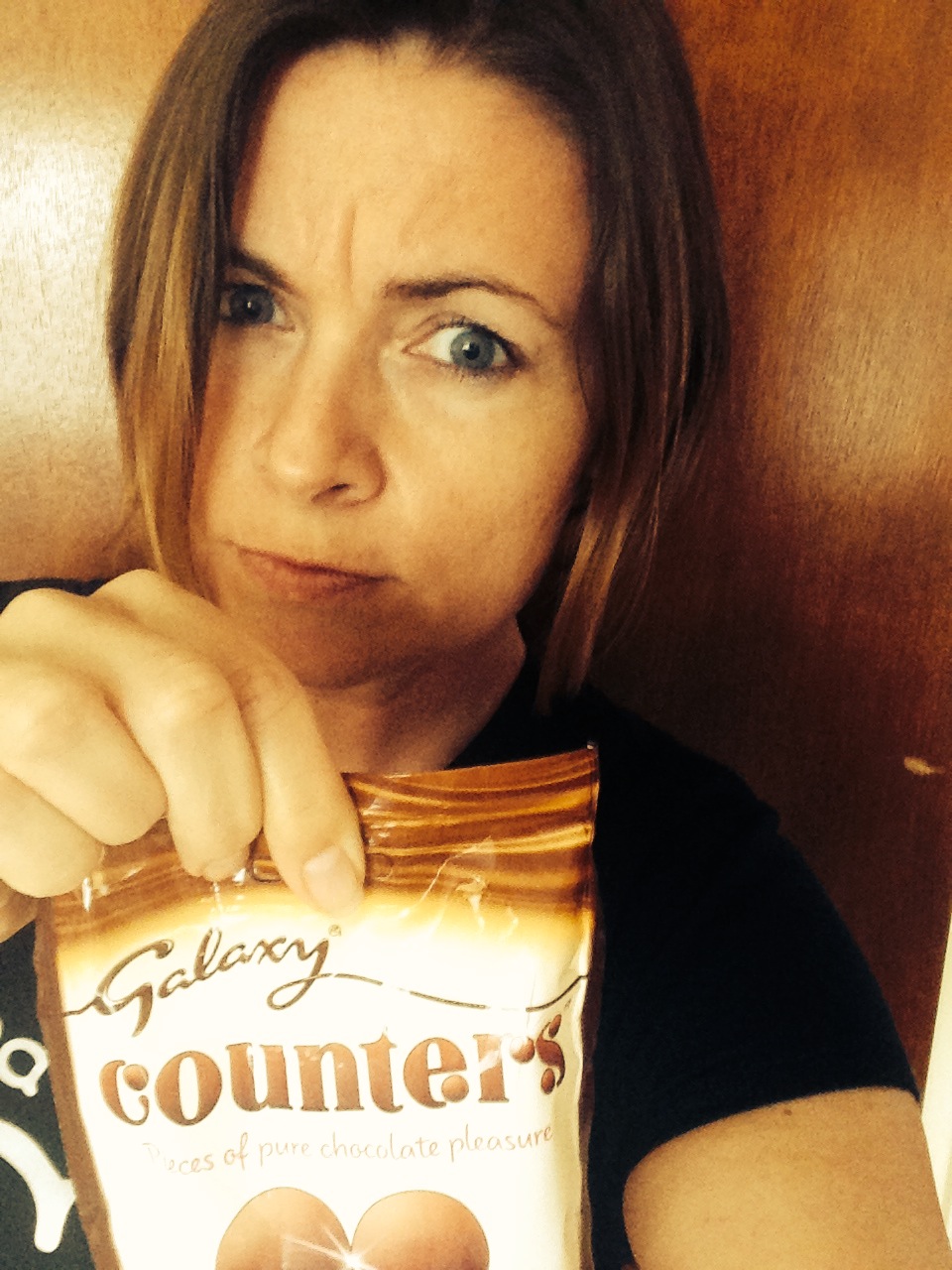 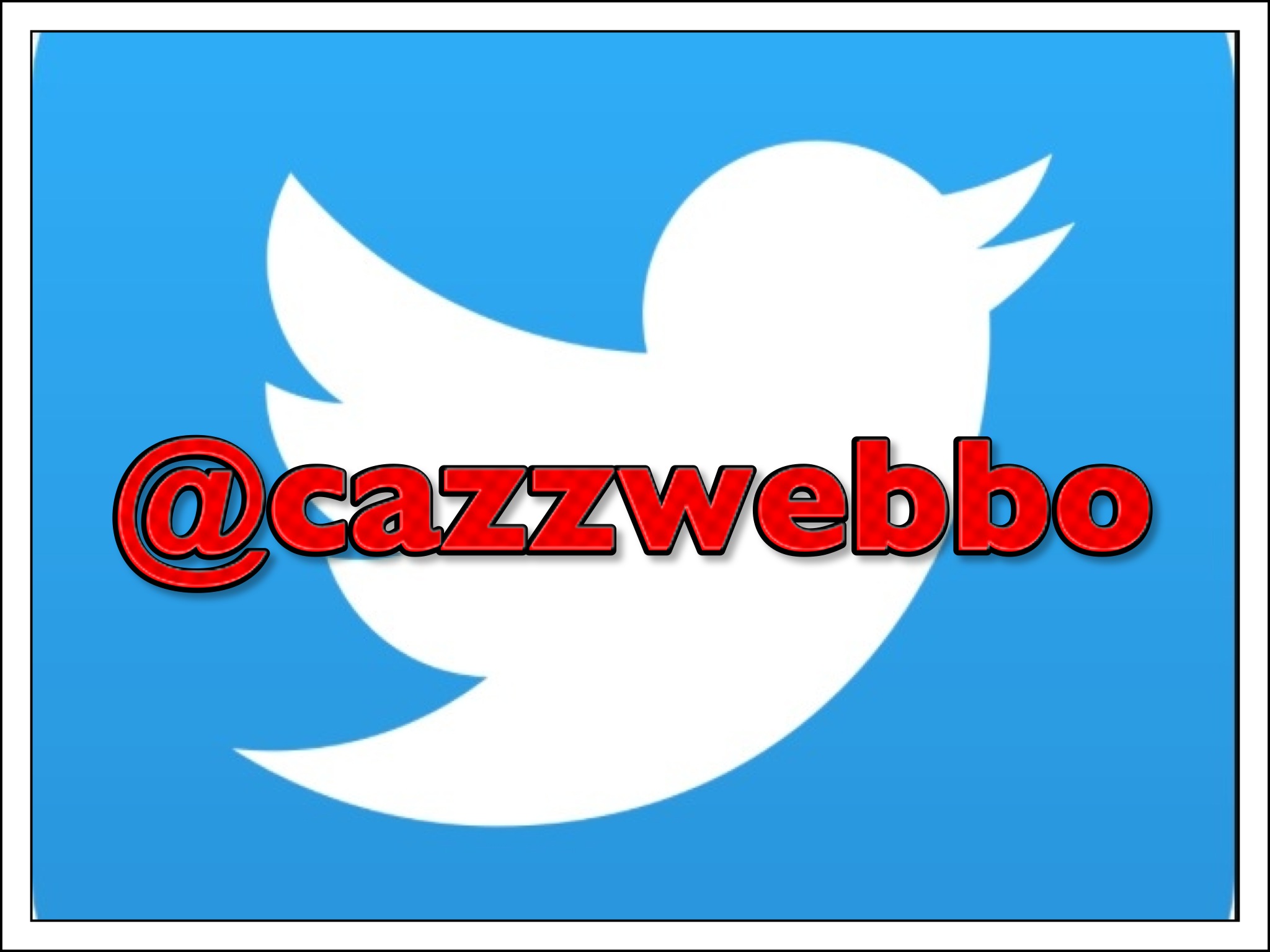 But equally, it may not!
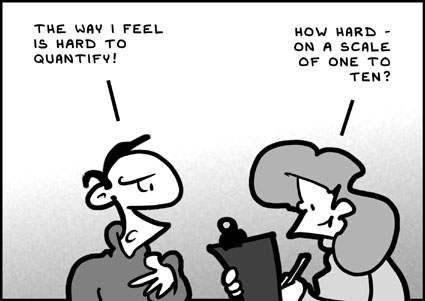 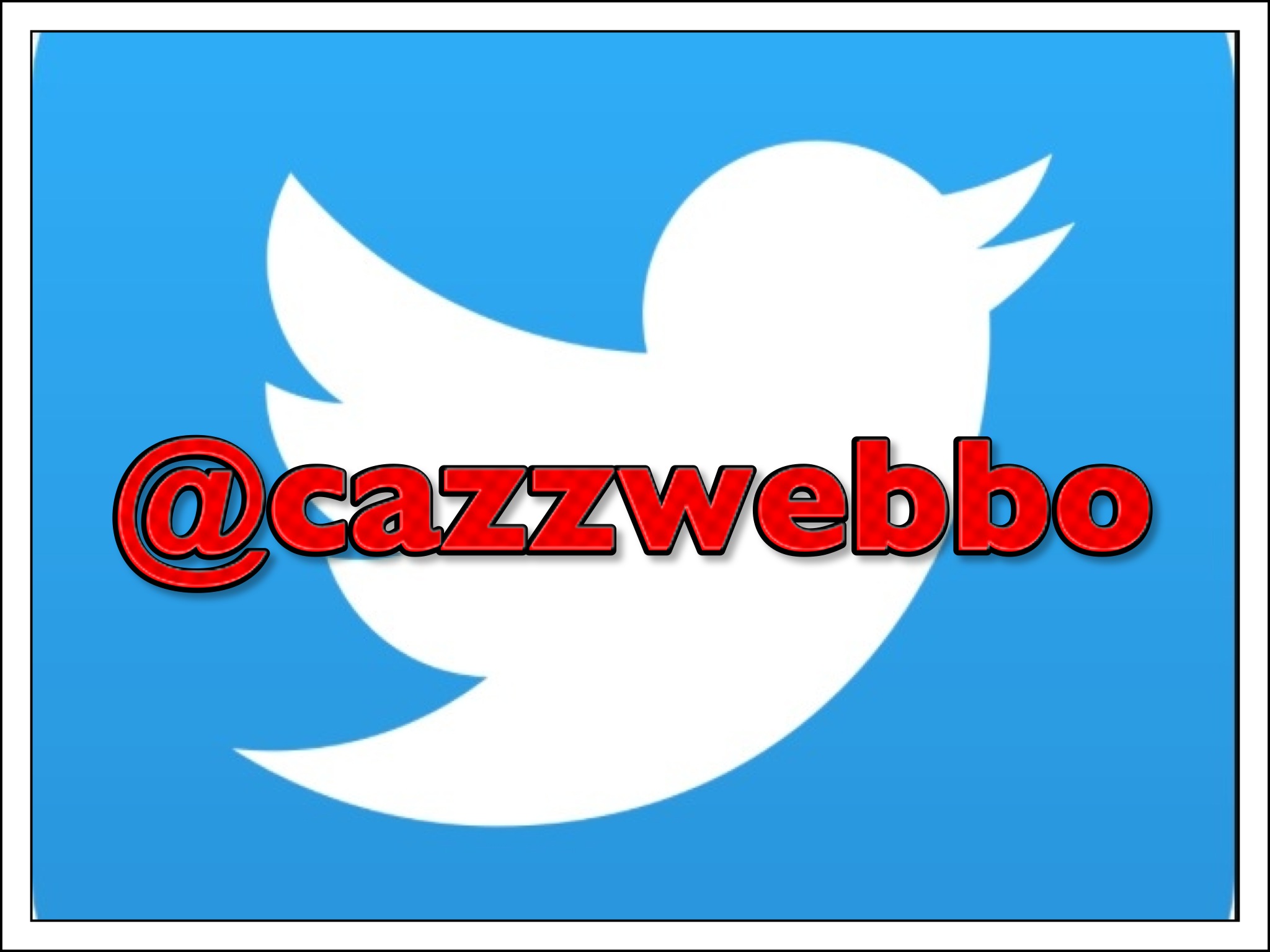 So maybe what you really need to do is use some qualitative research methods!!! Yey!!!
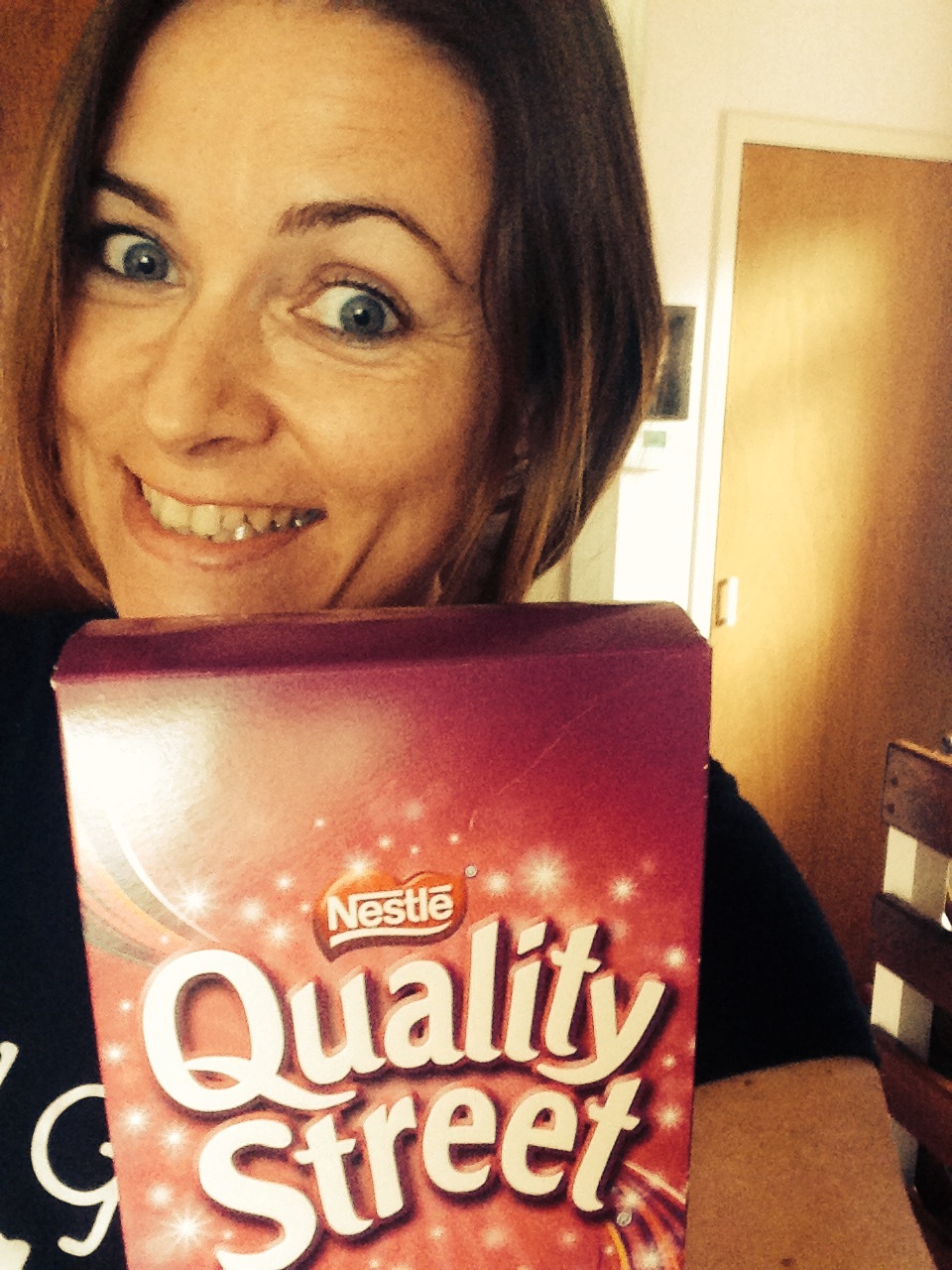 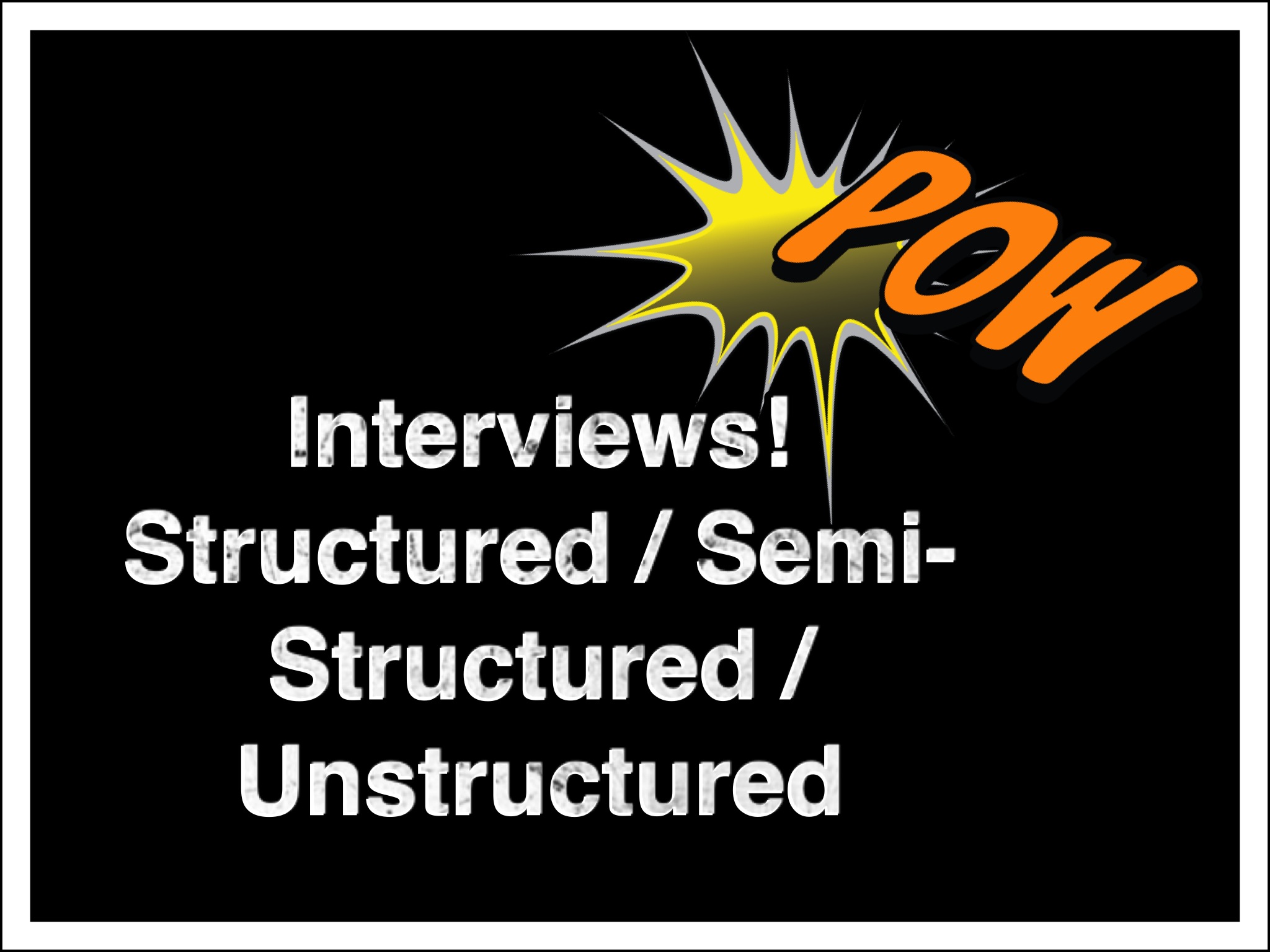 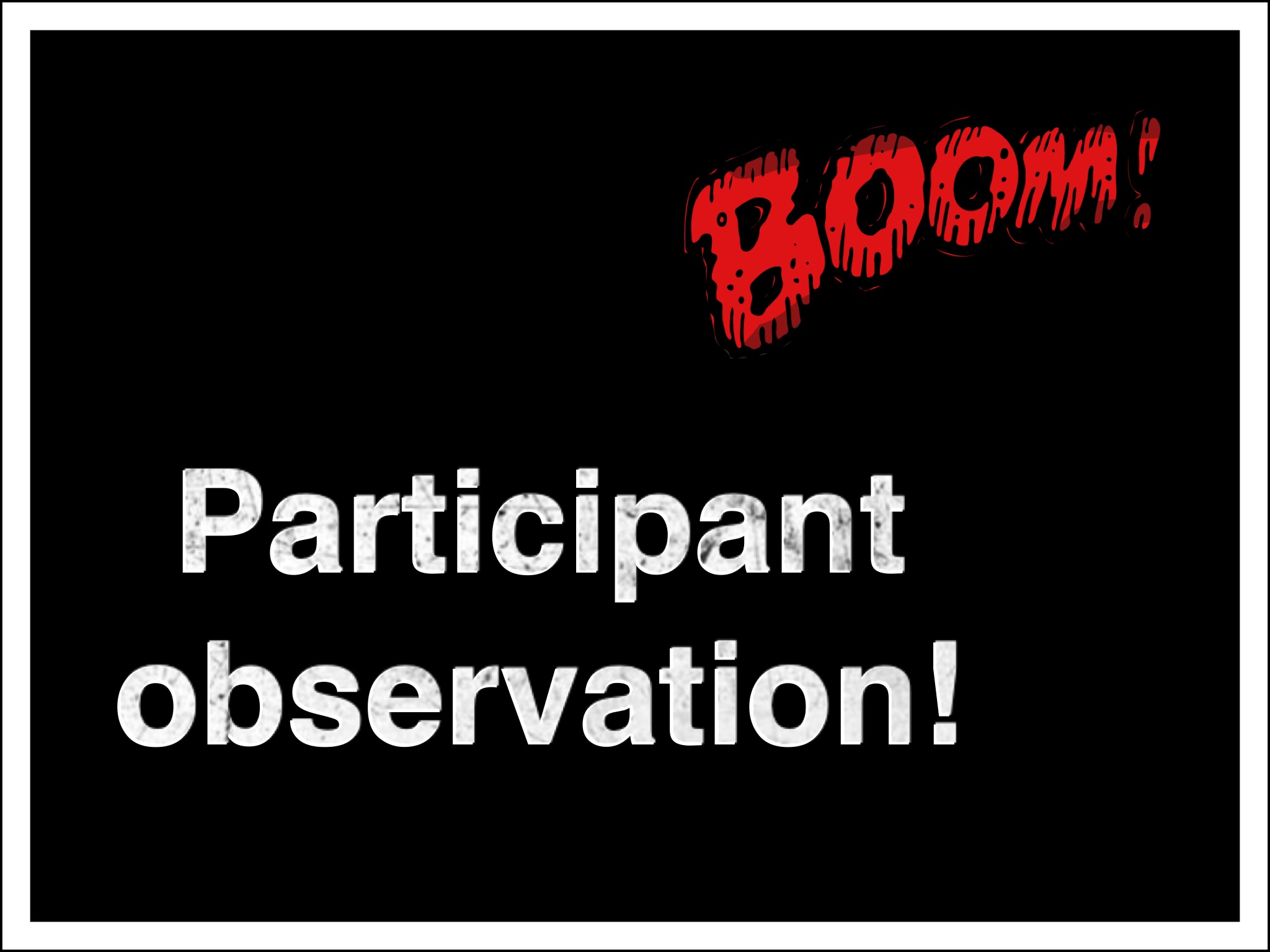 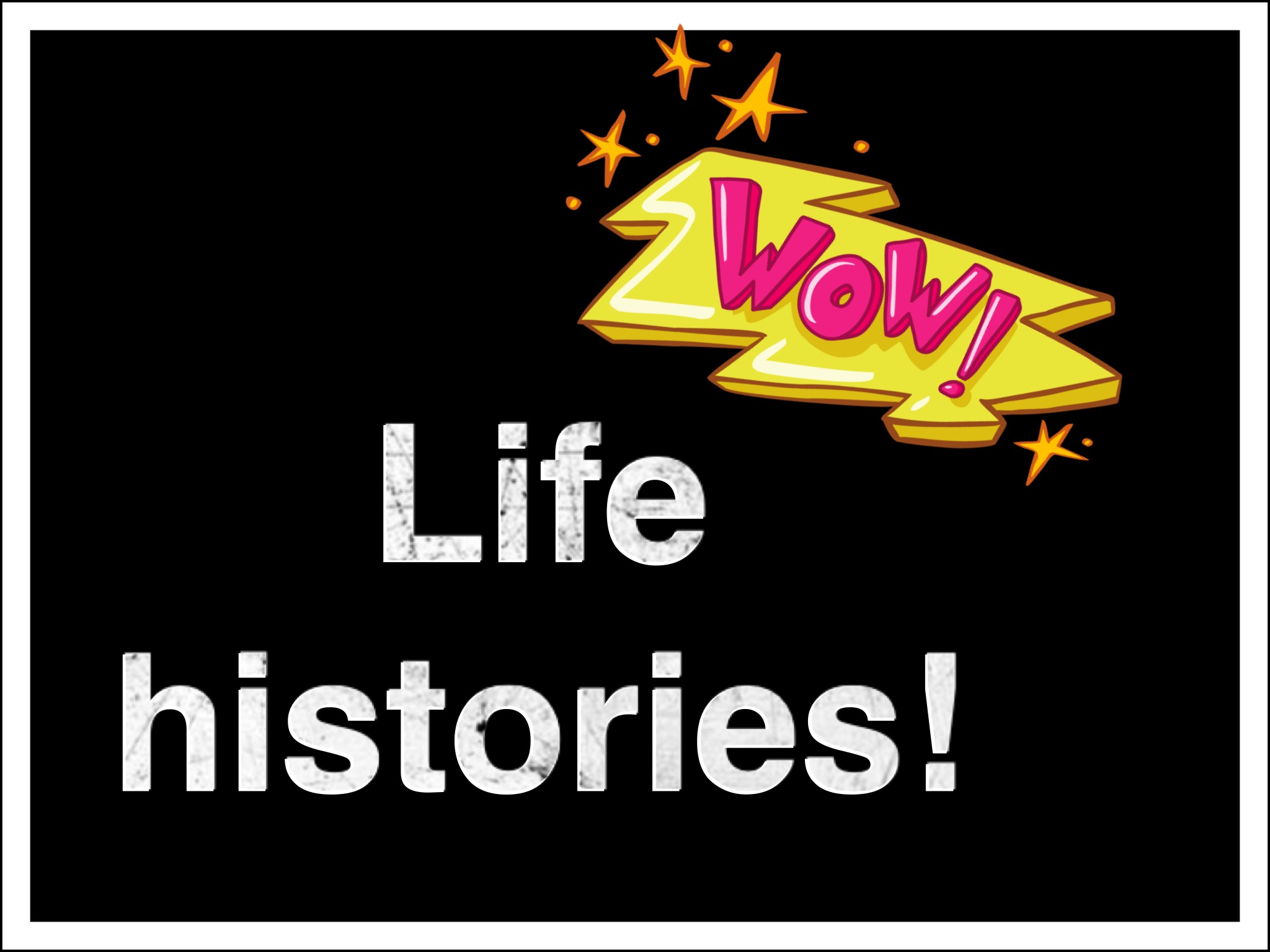 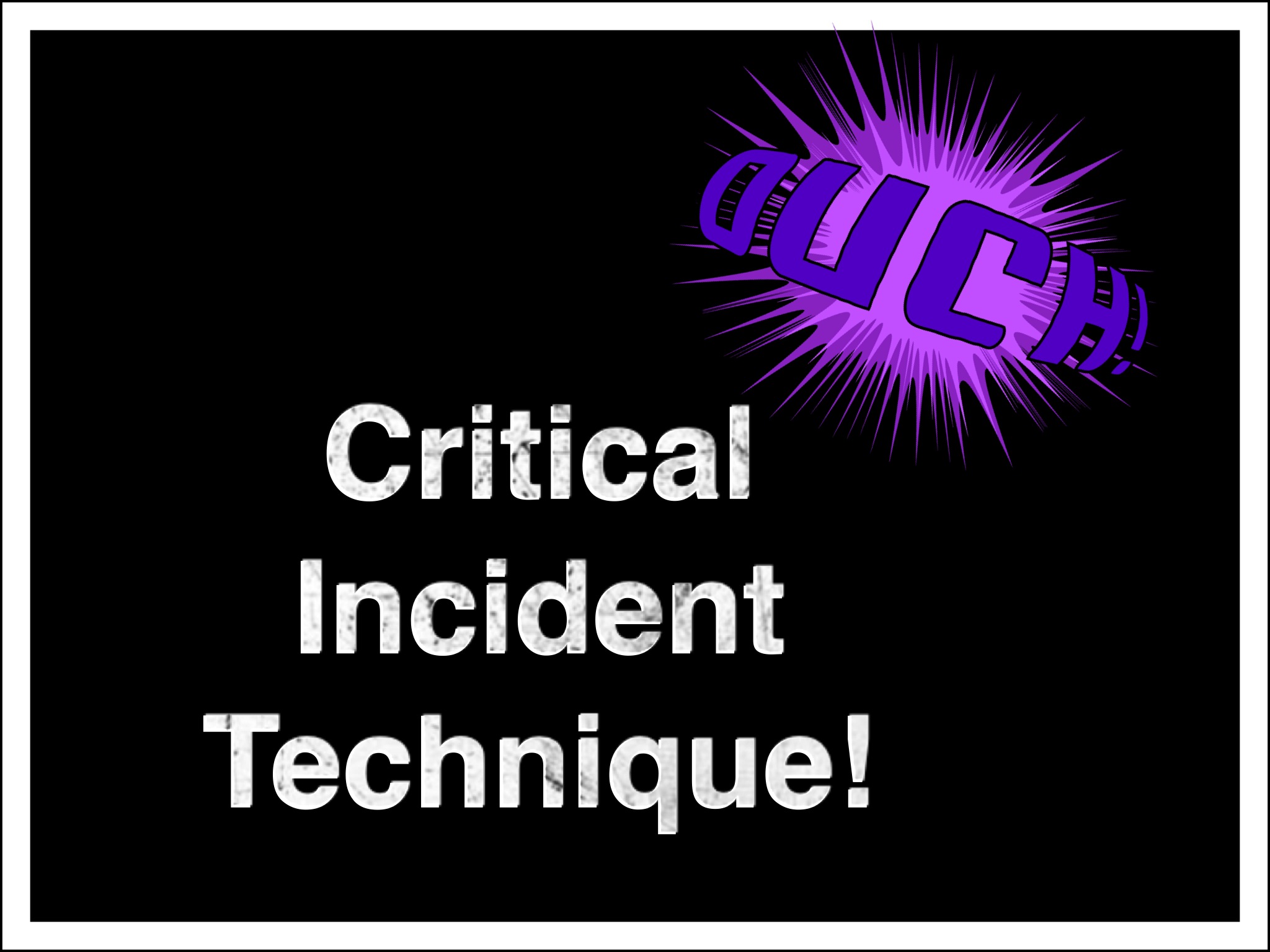 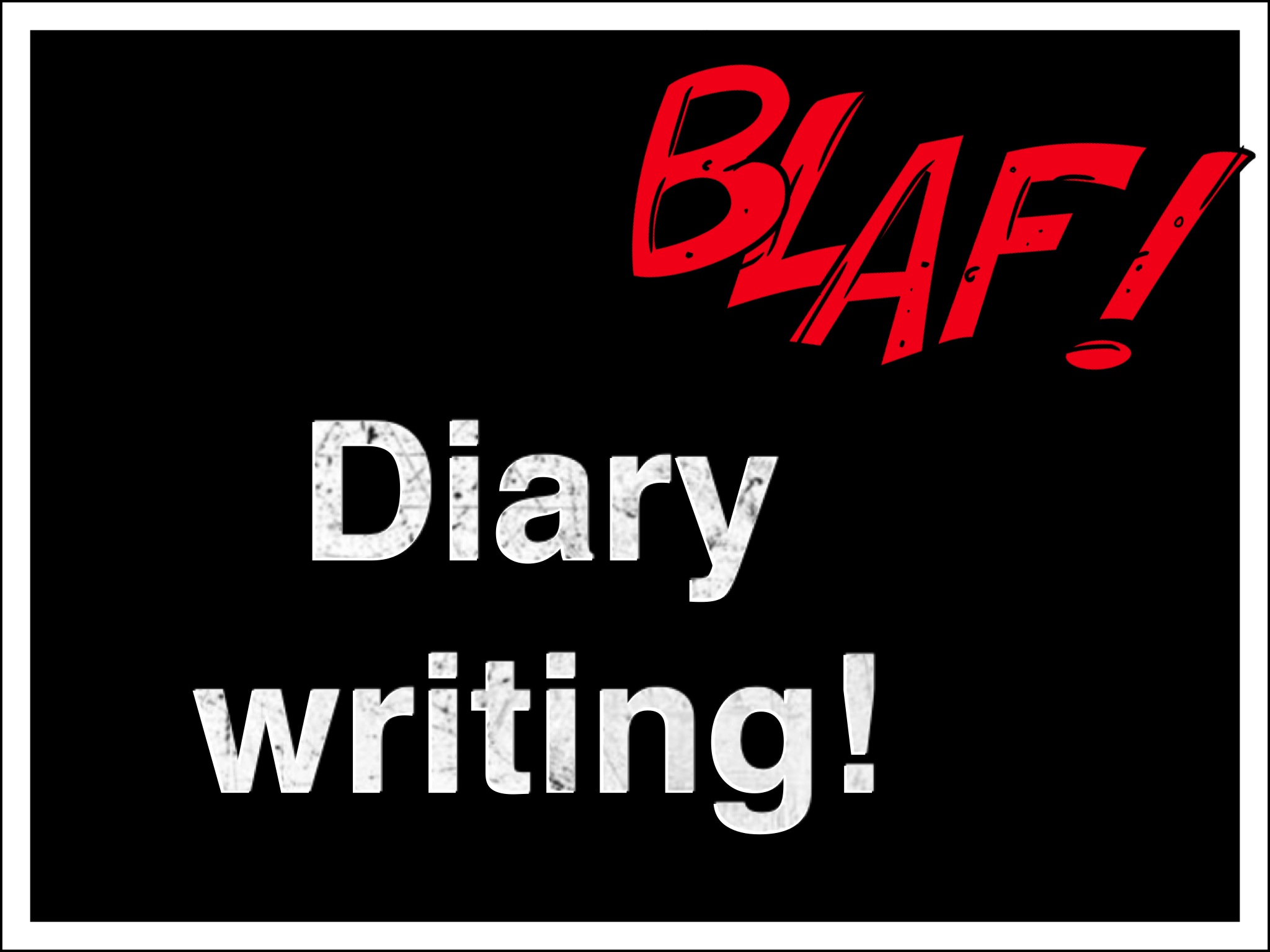 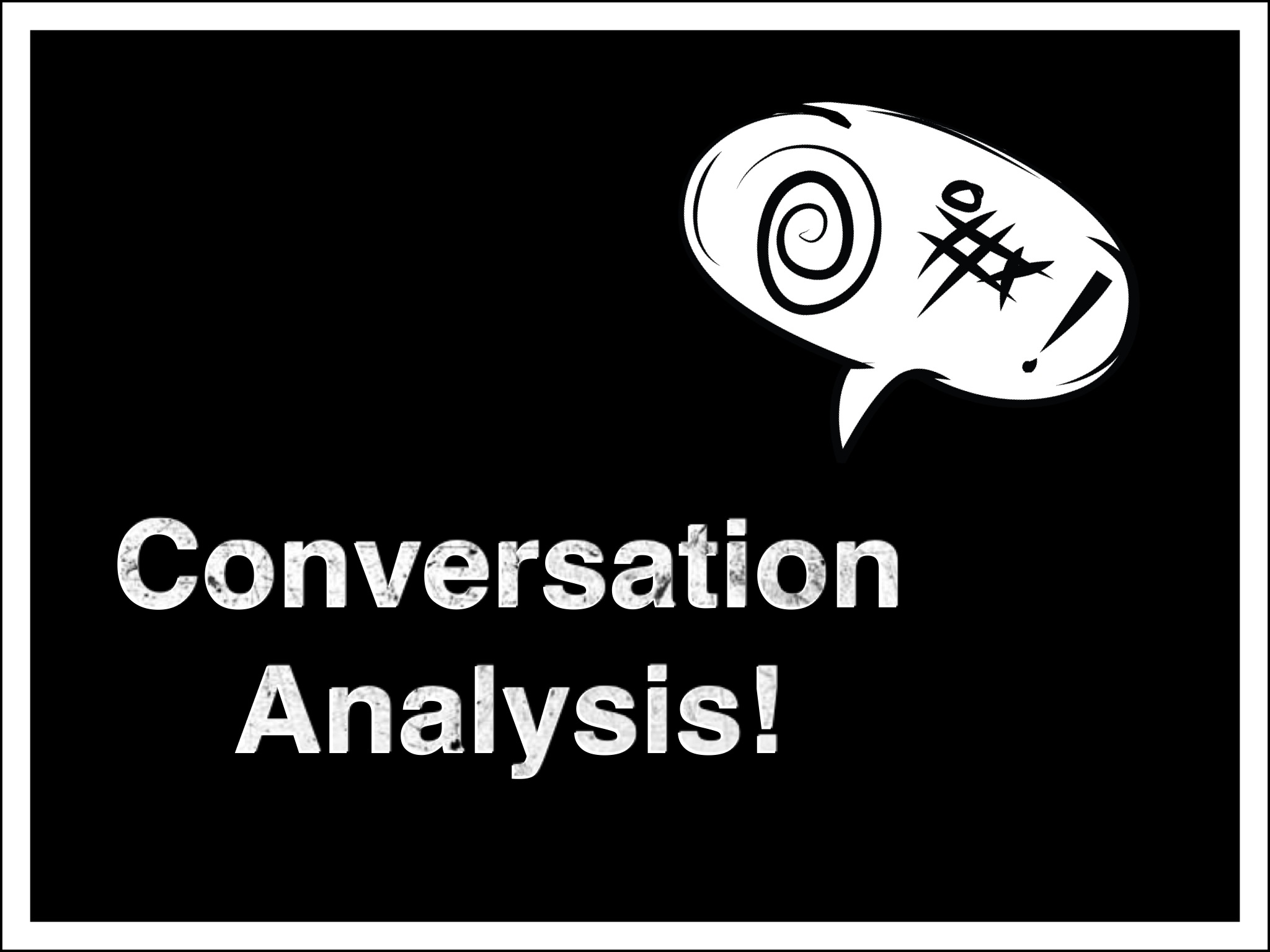 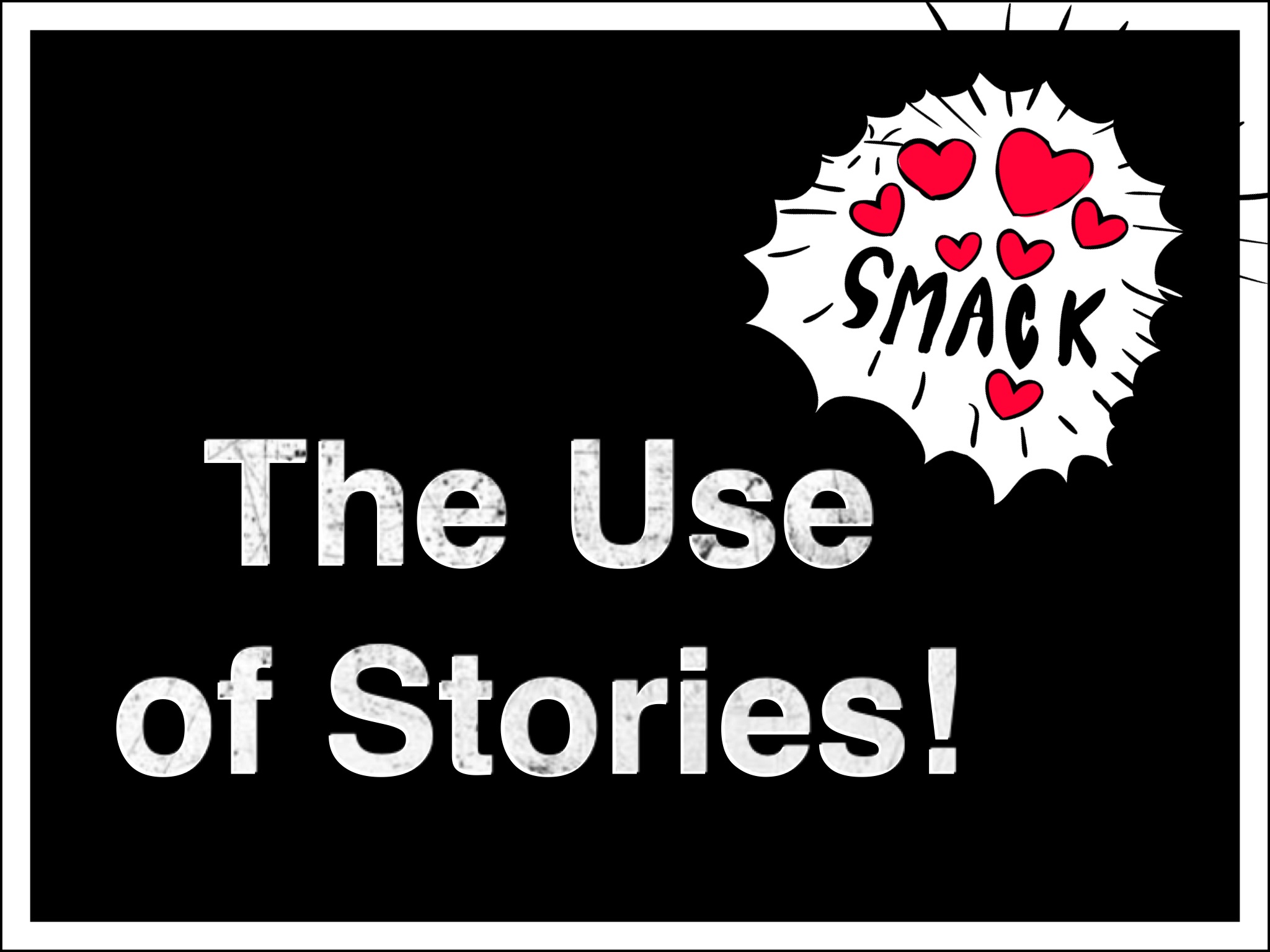 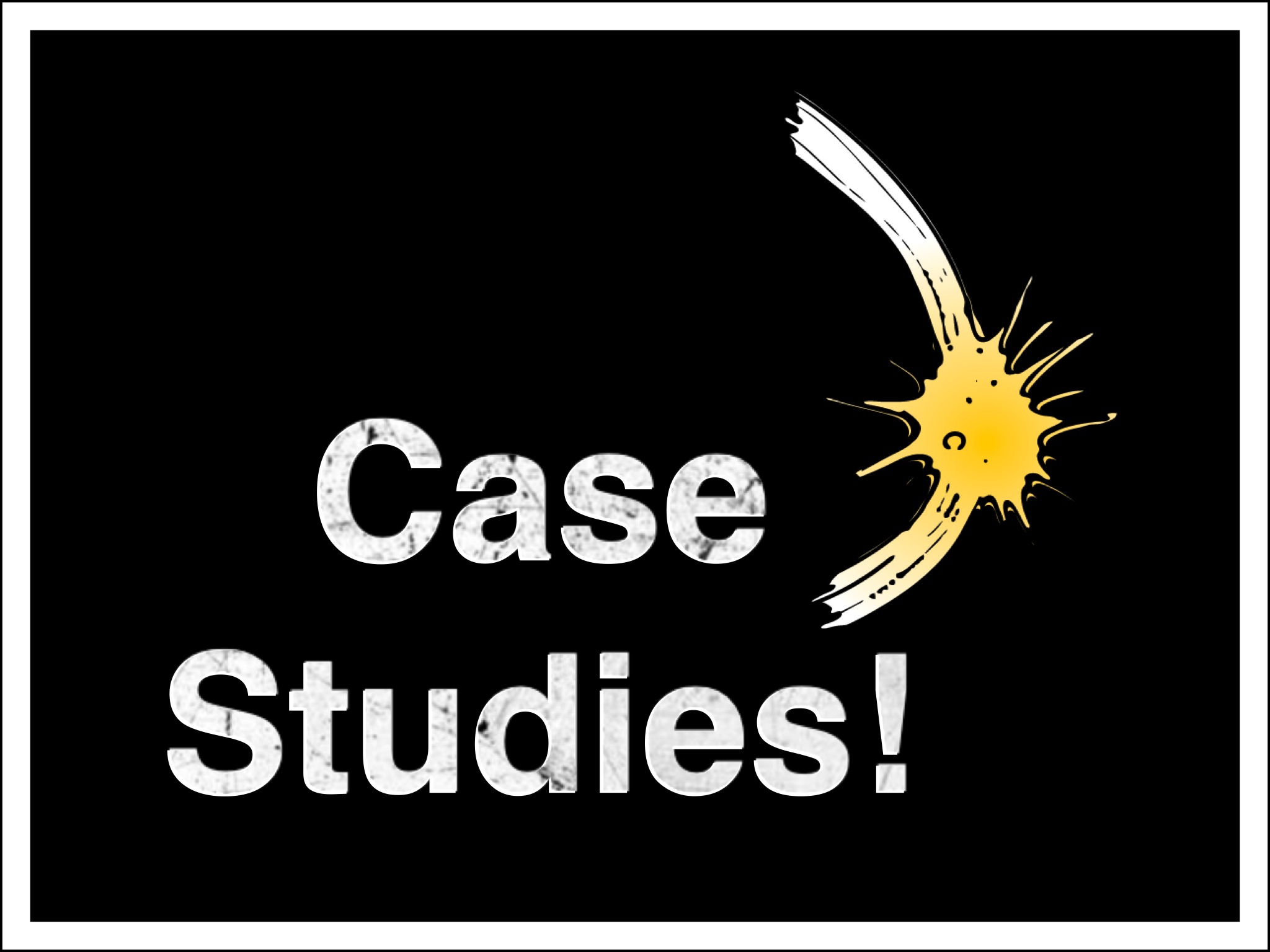 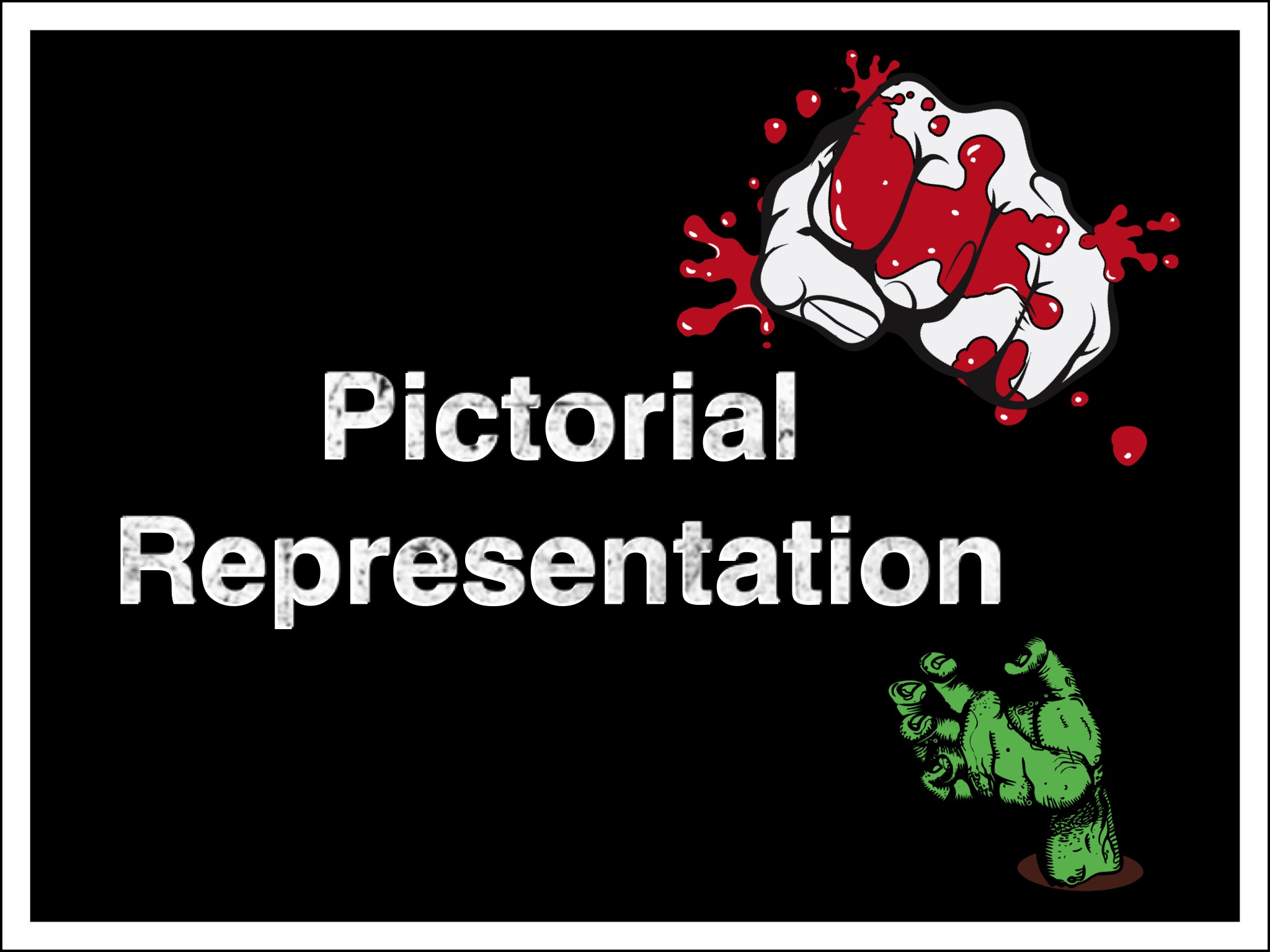 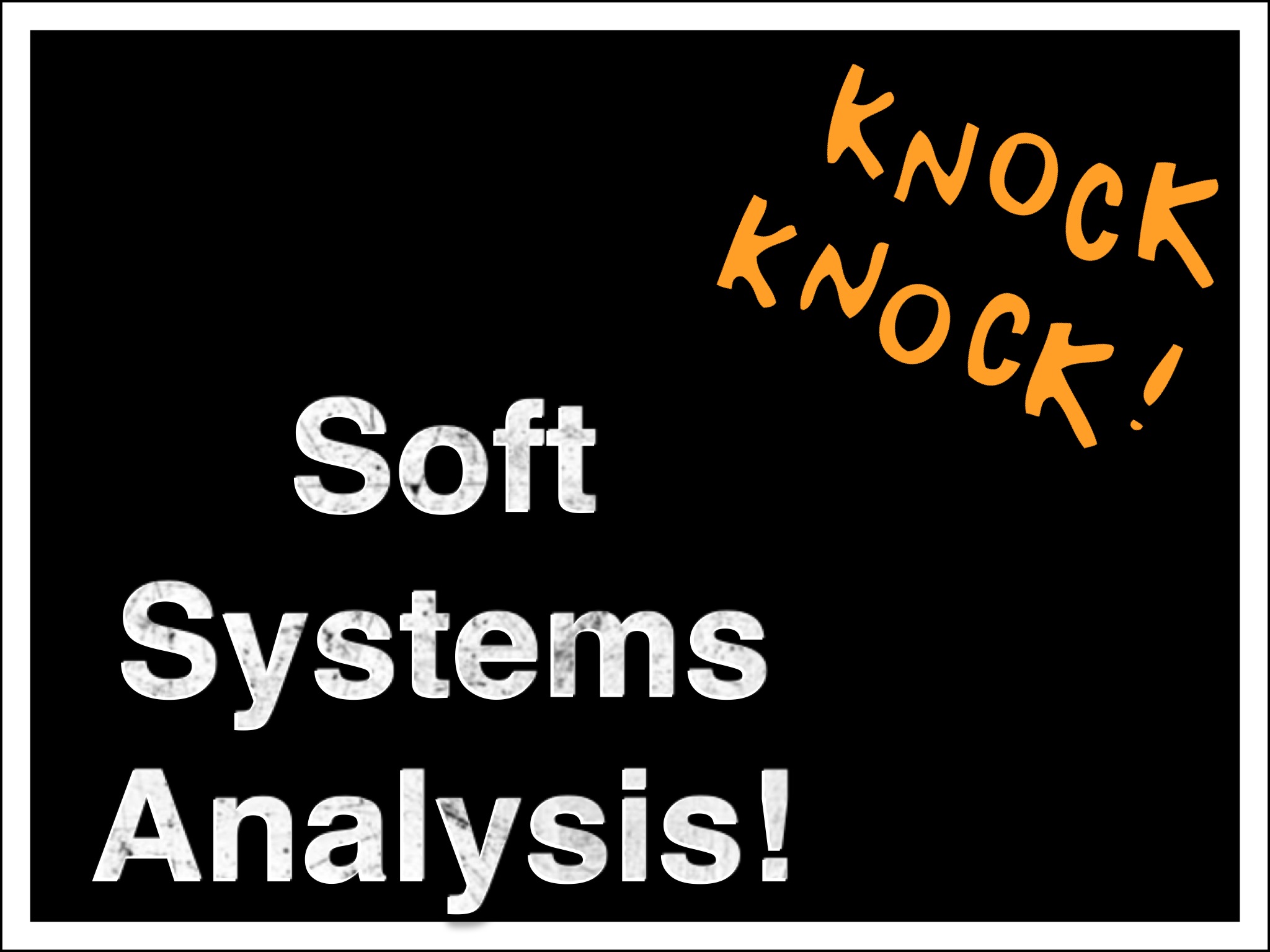 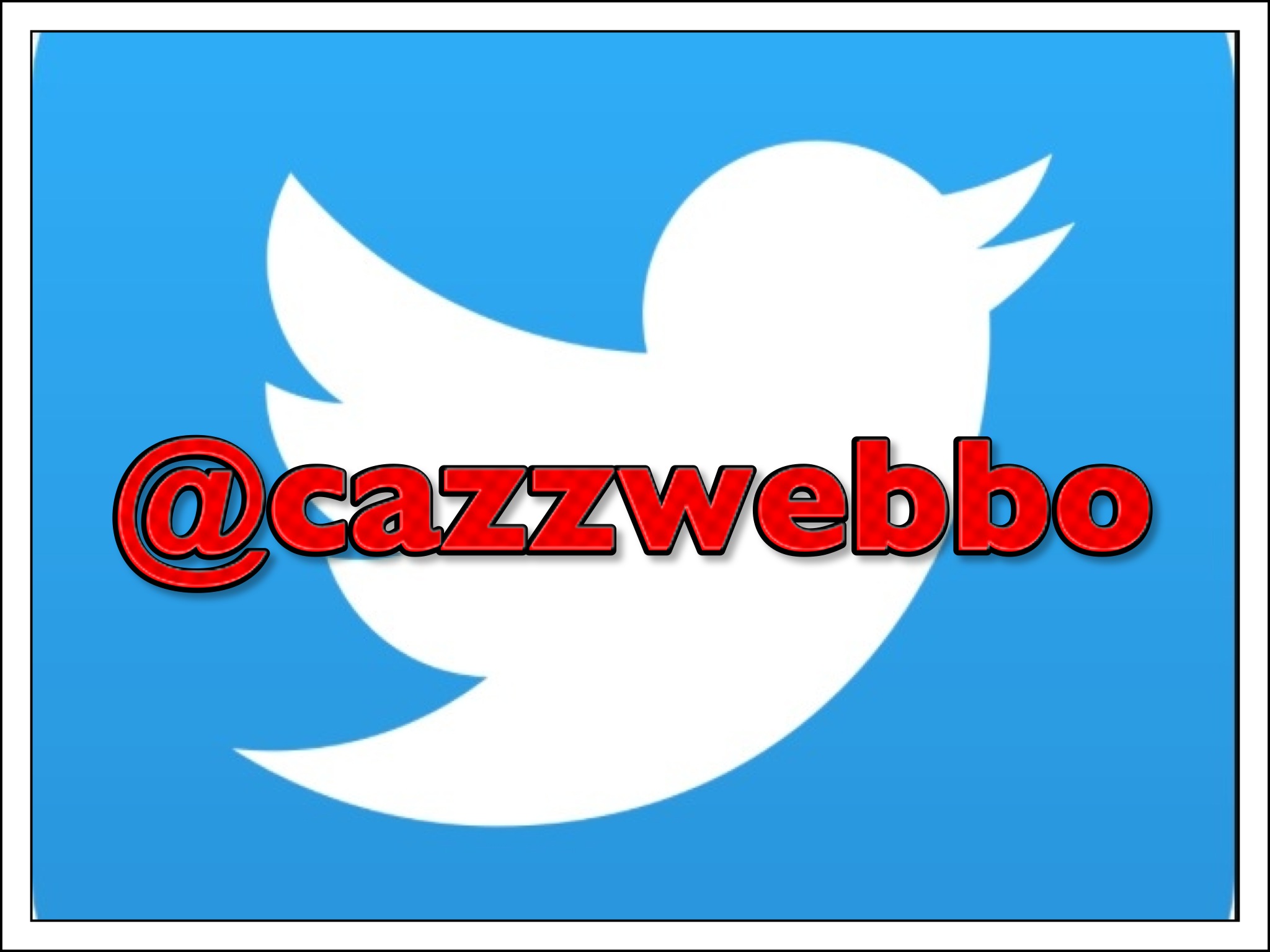 ALL research (qual or quant) has limitations, ads & disads
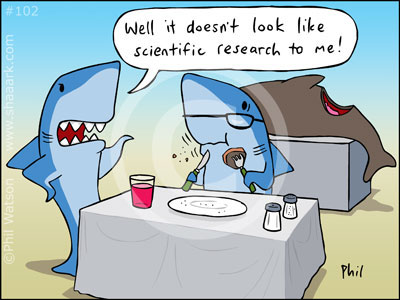 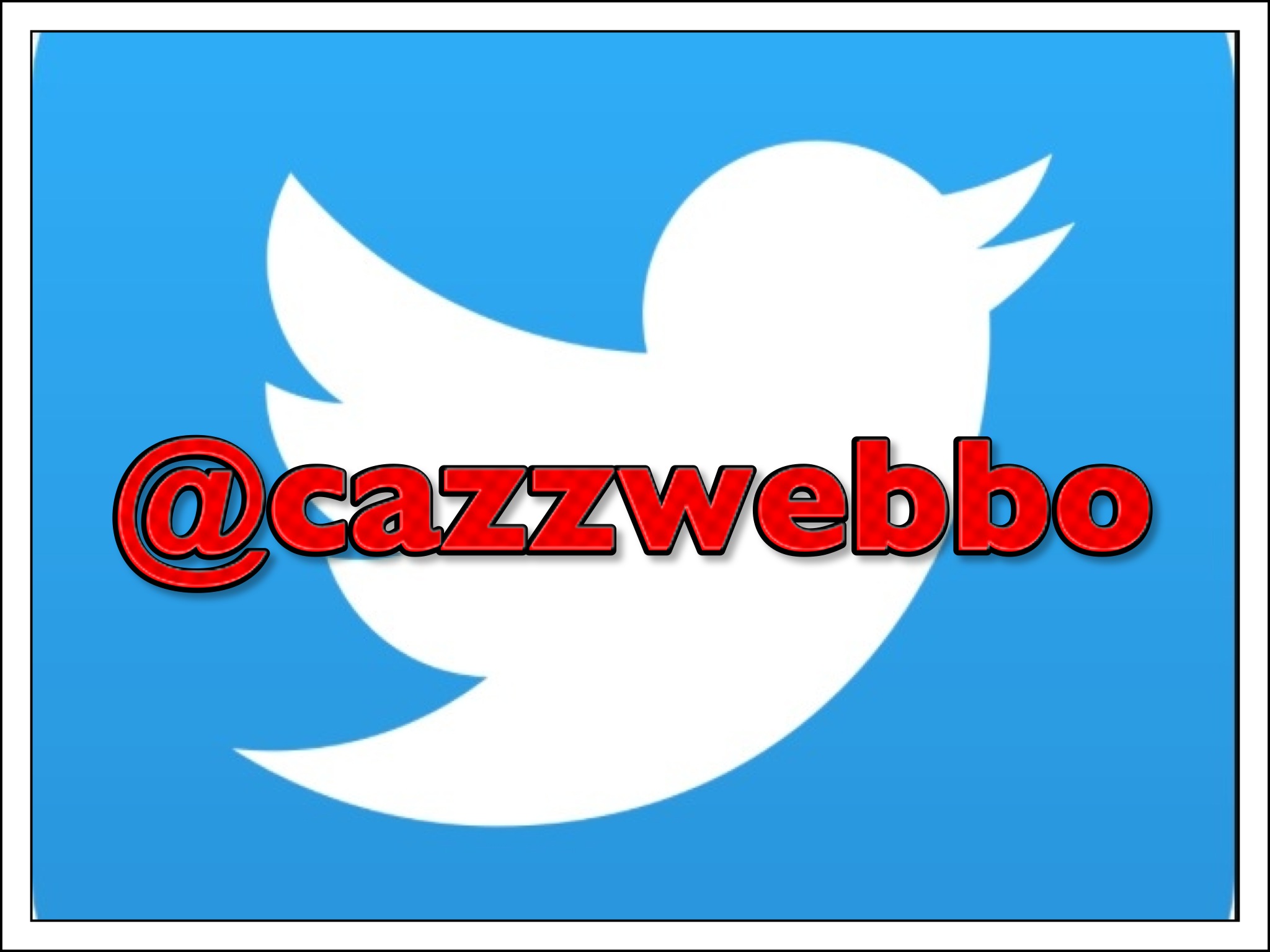 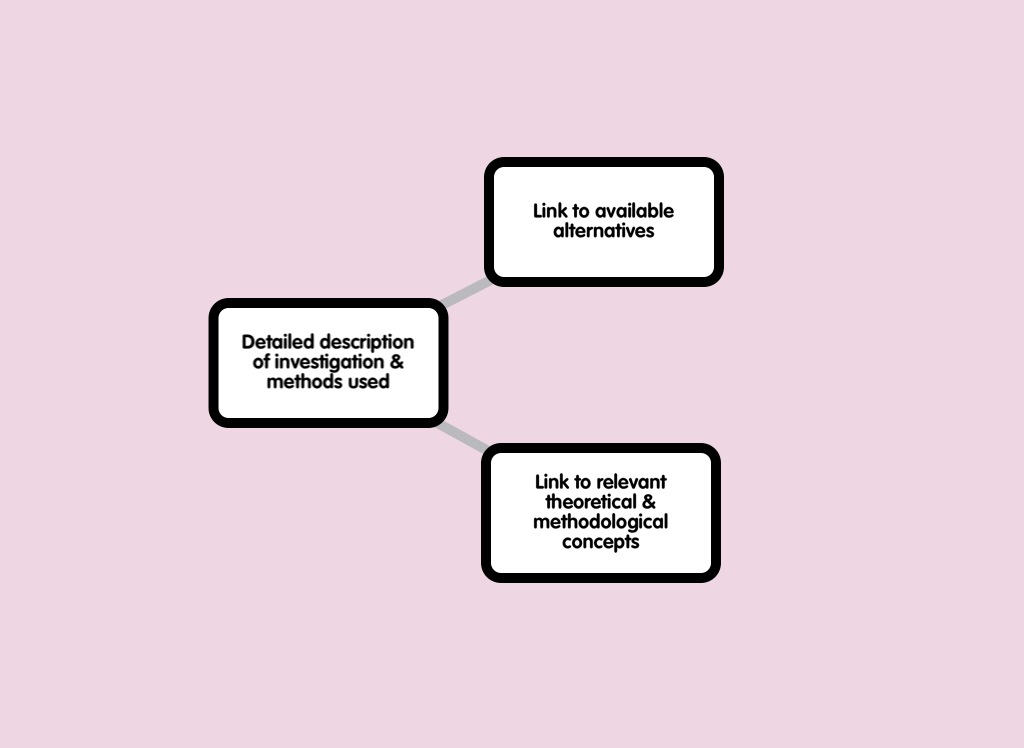 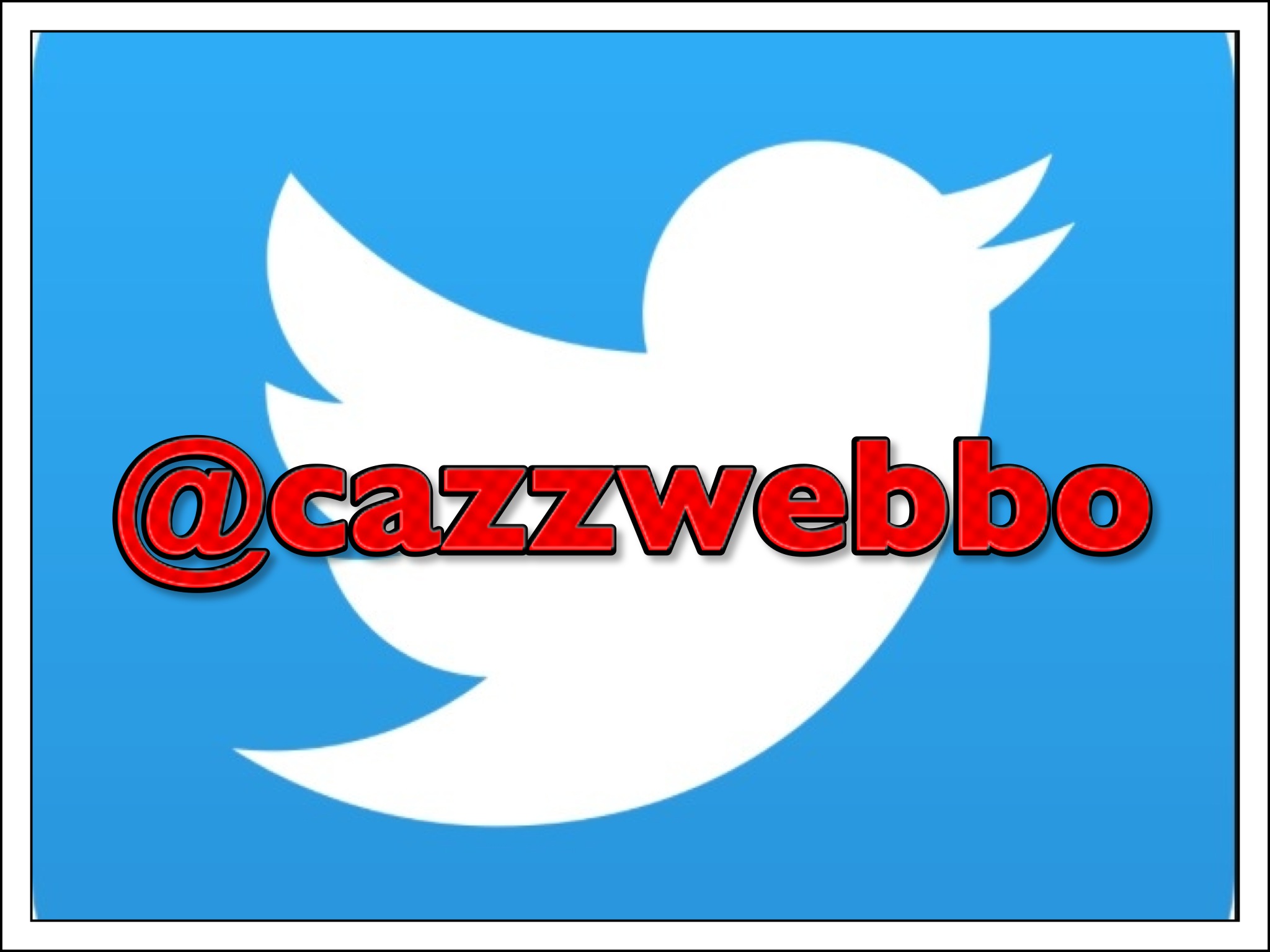 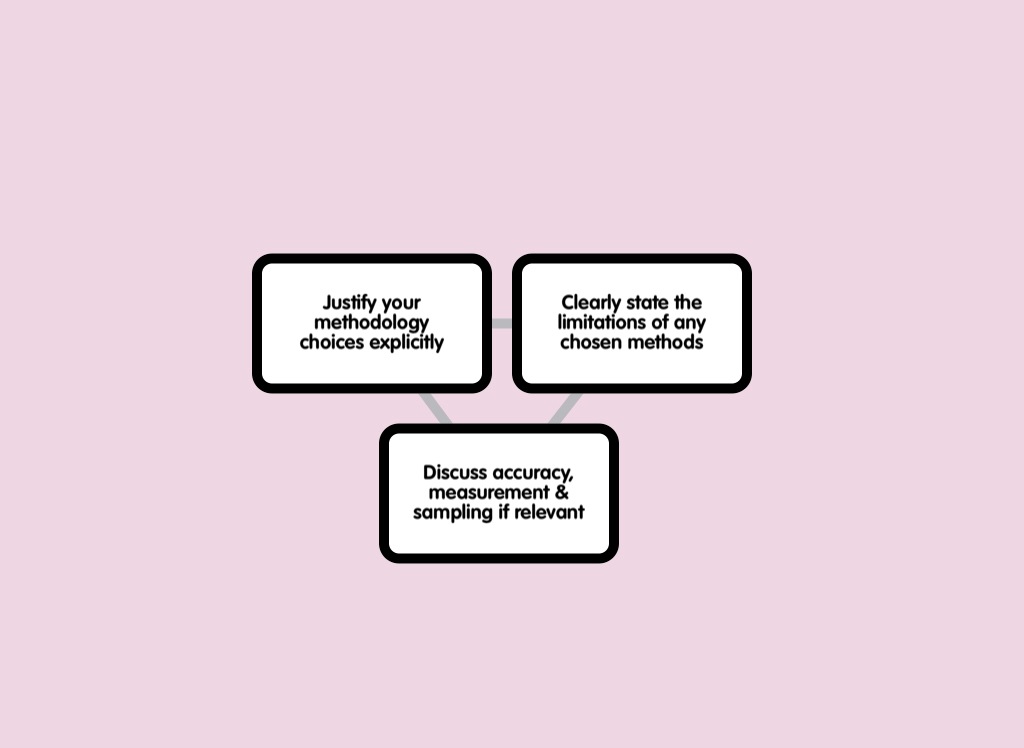 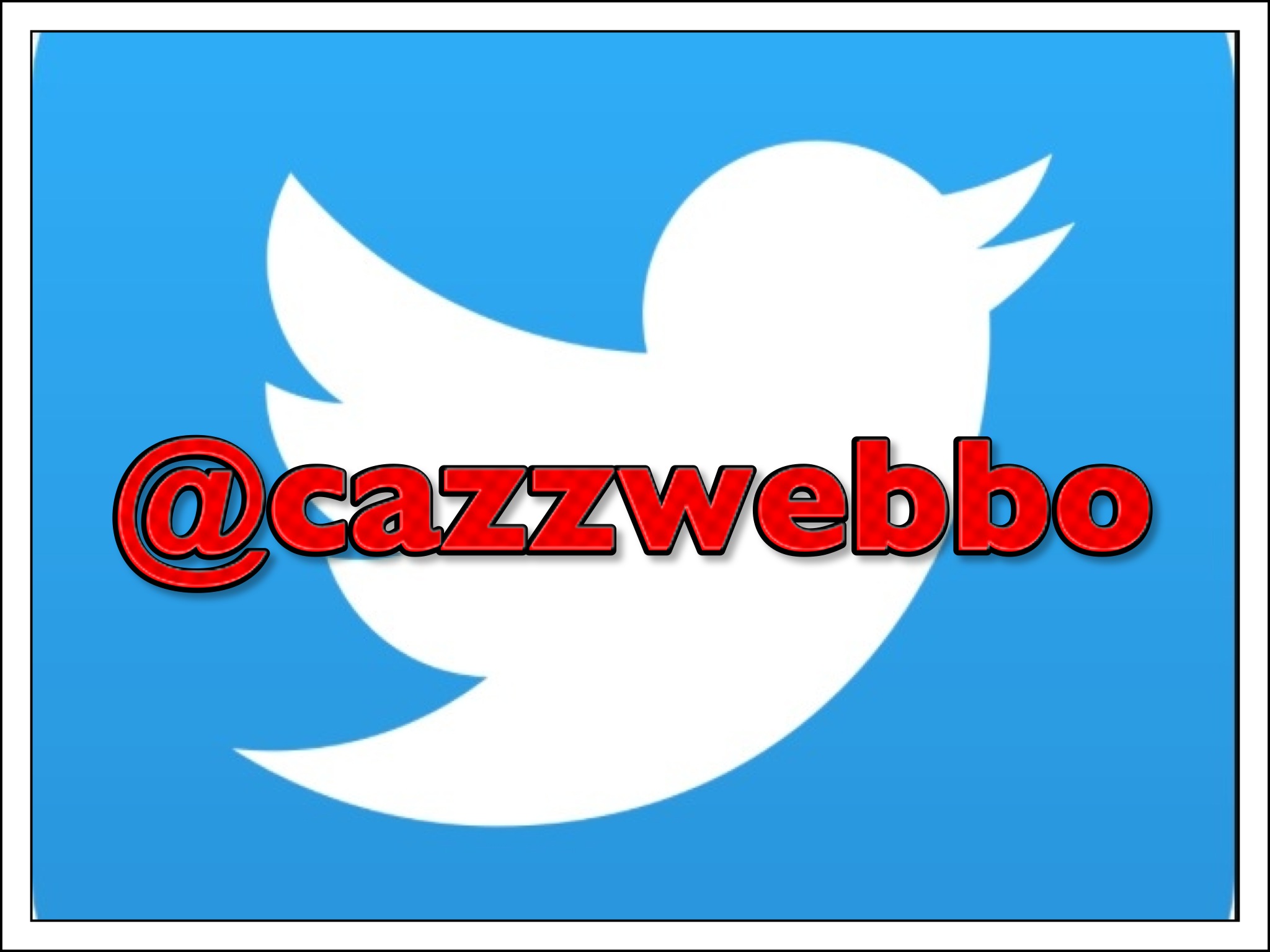 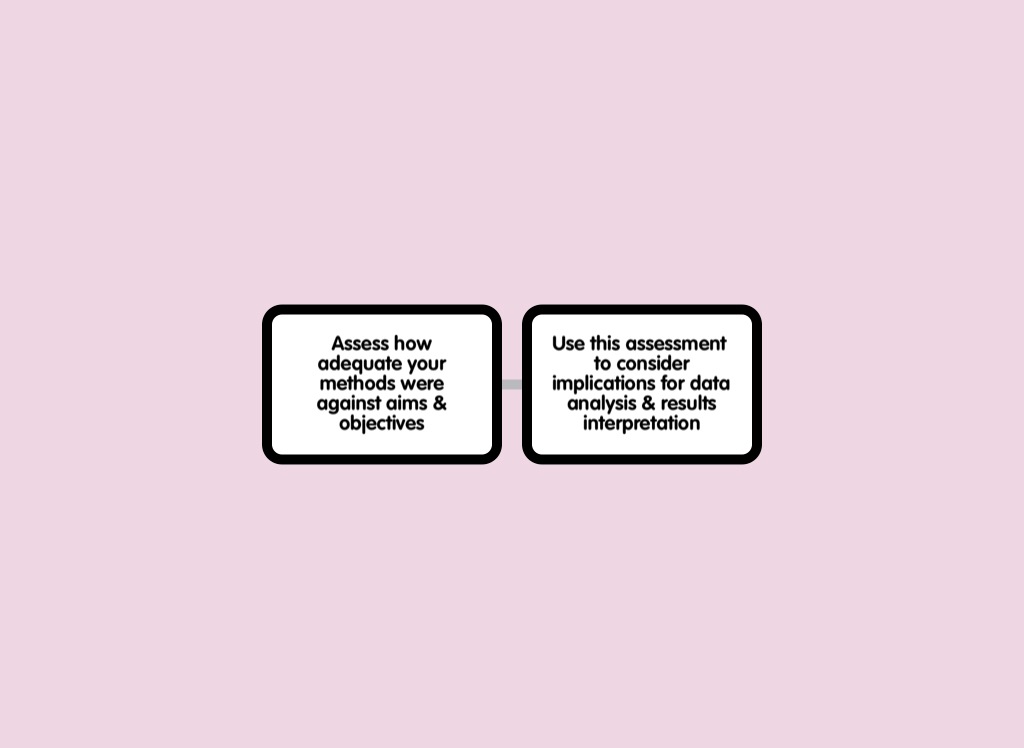 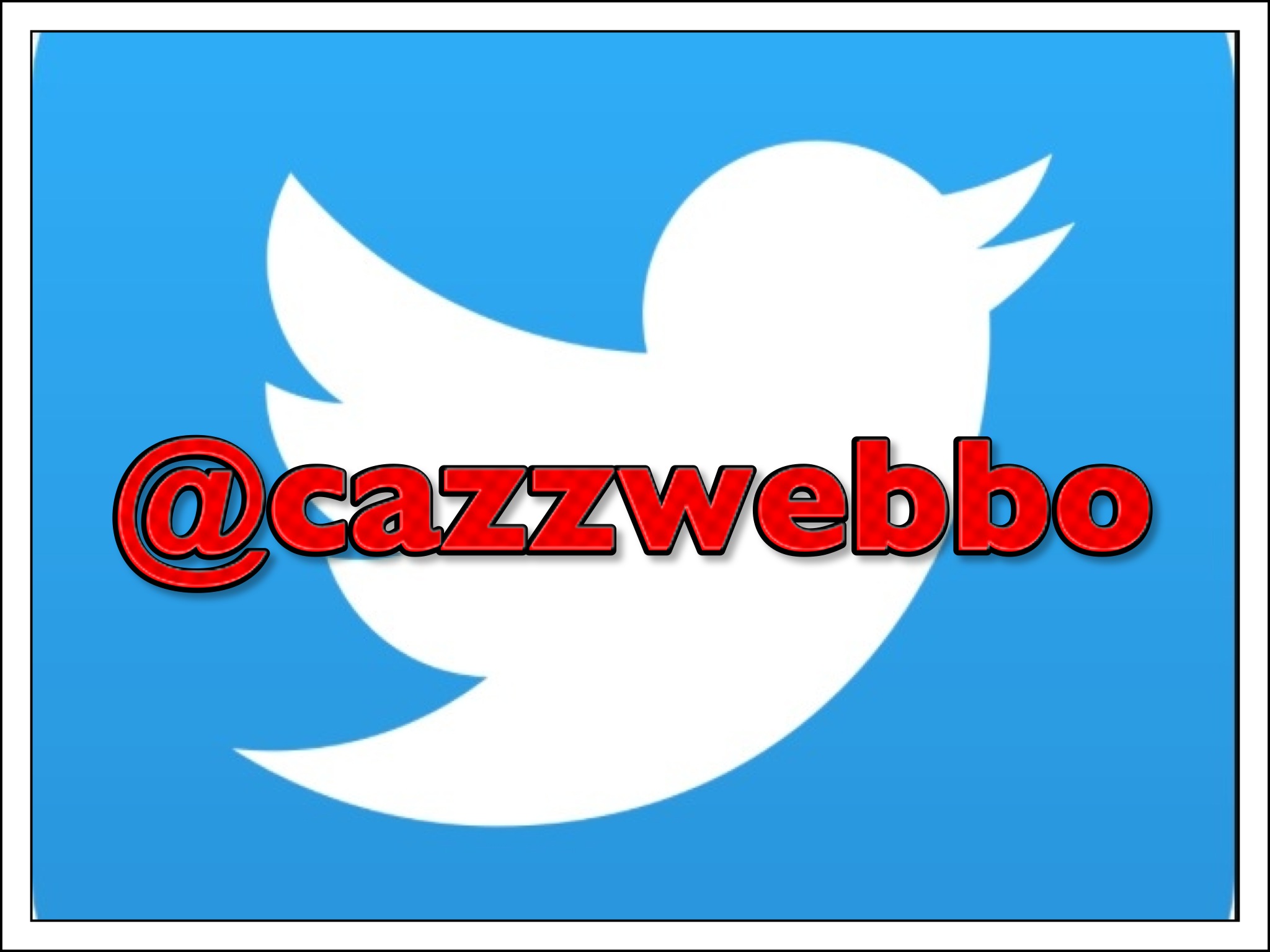 The more research methods you know about, the more you can…
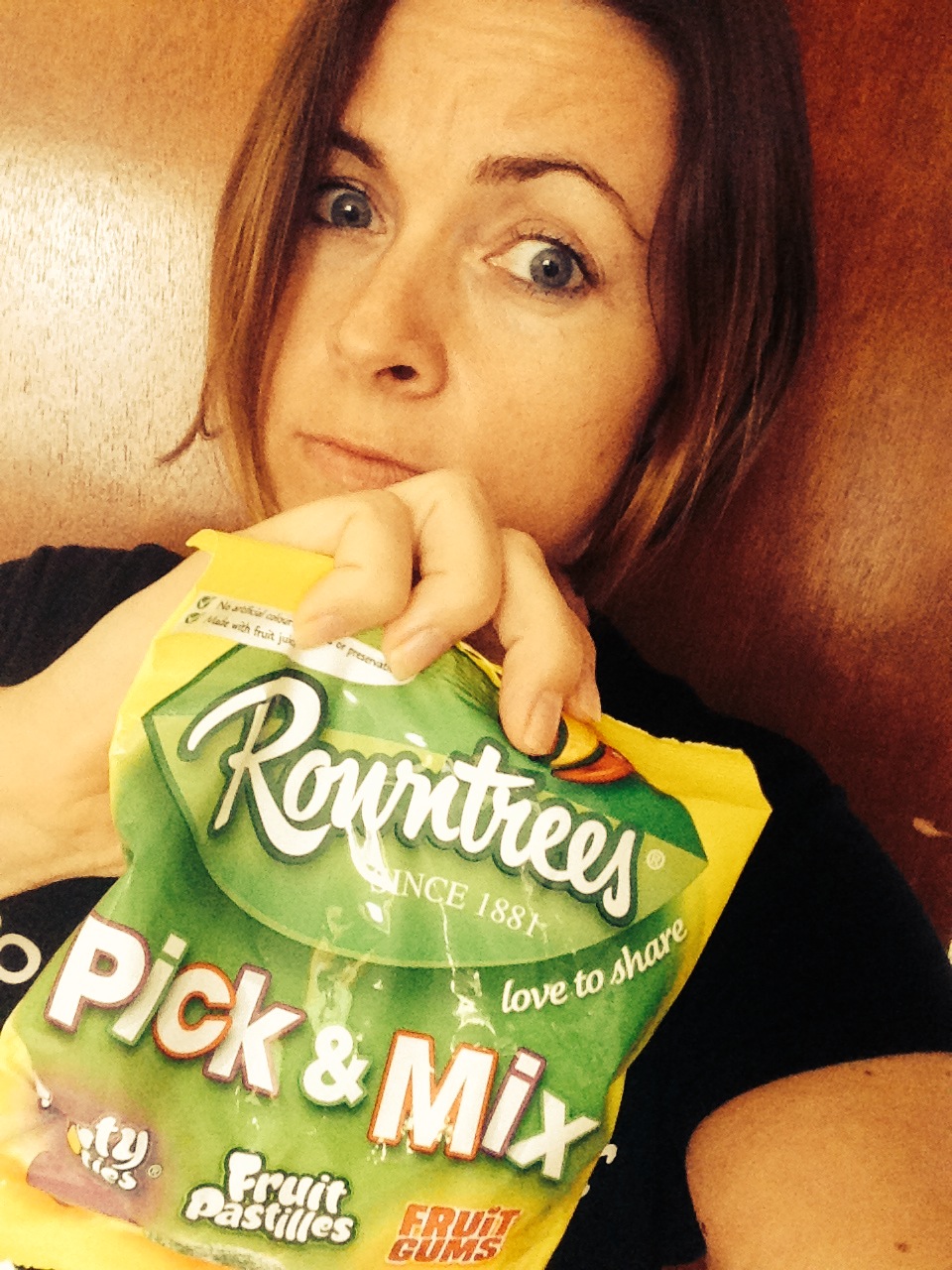 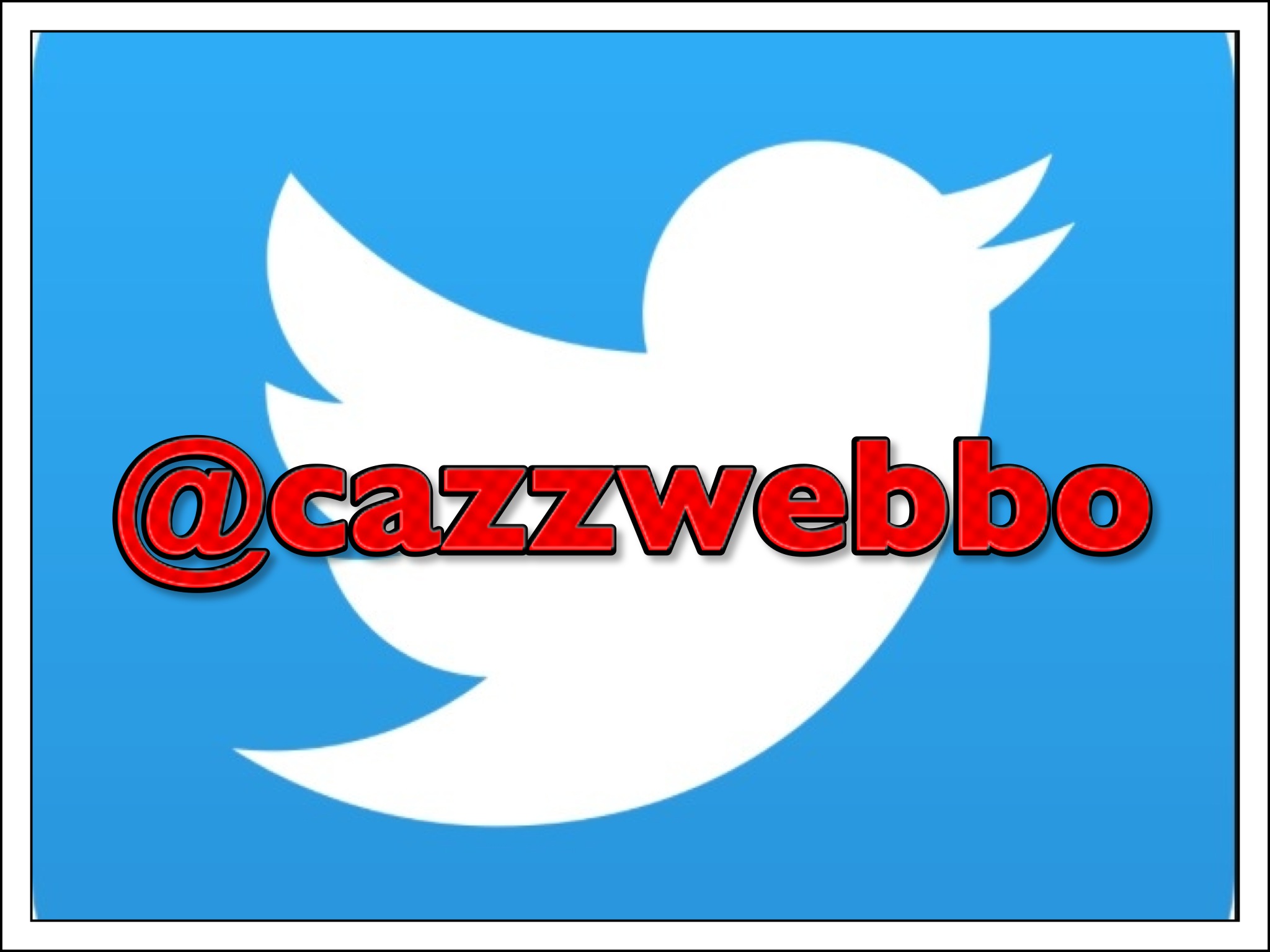 If you work collaboratively in an interdisciplinary research team you could contribute to the…
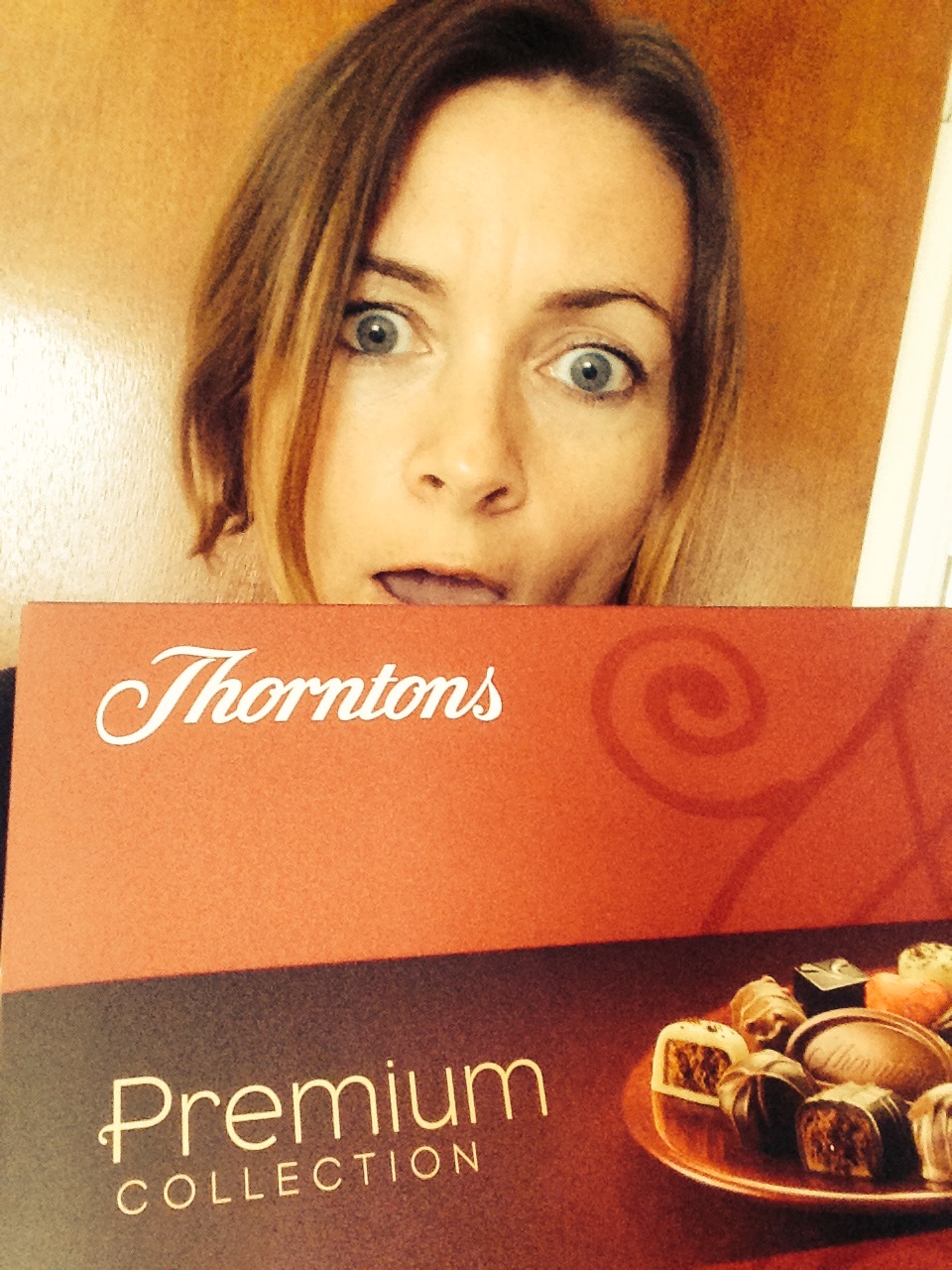 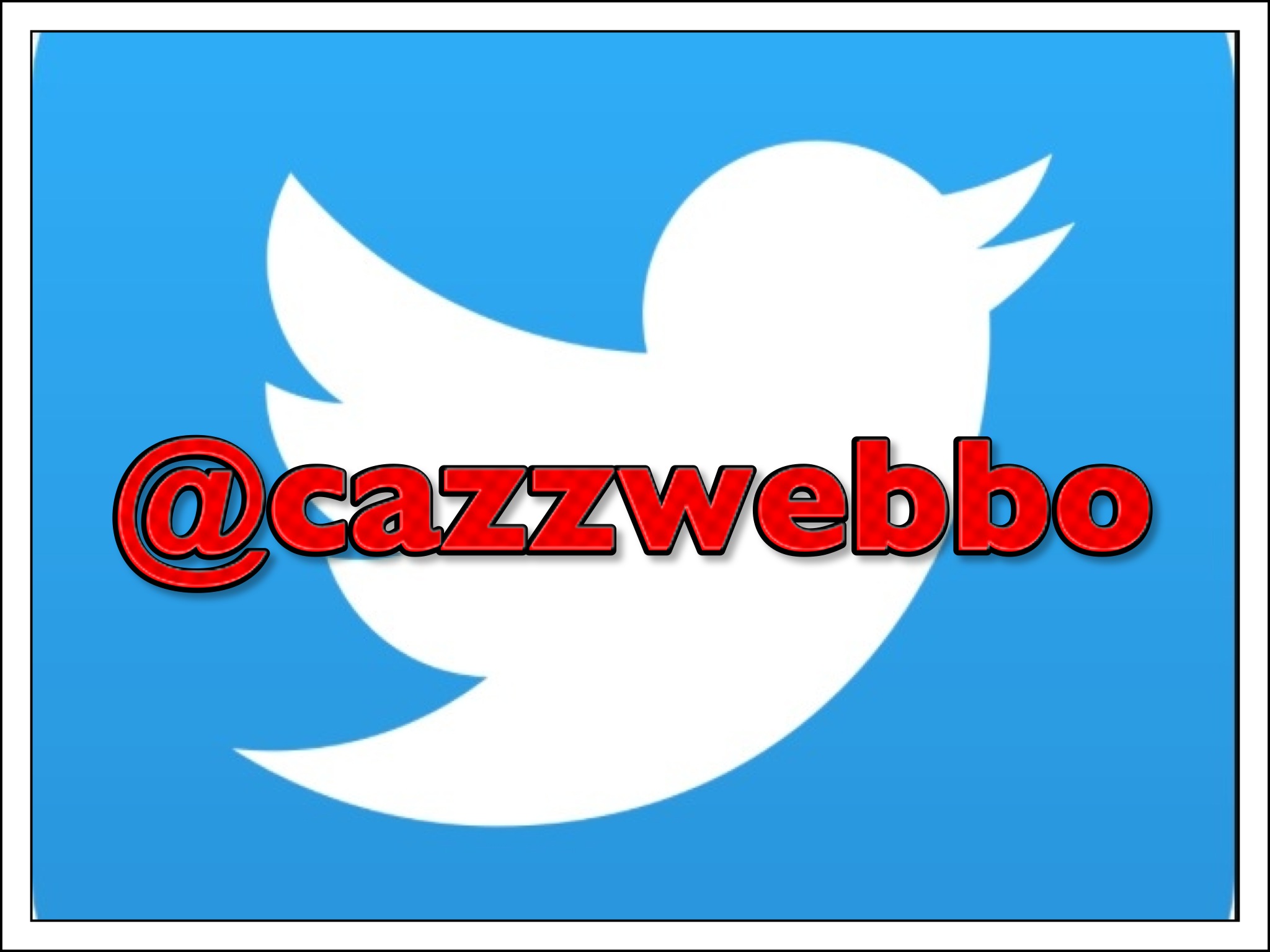 You can stick with your…
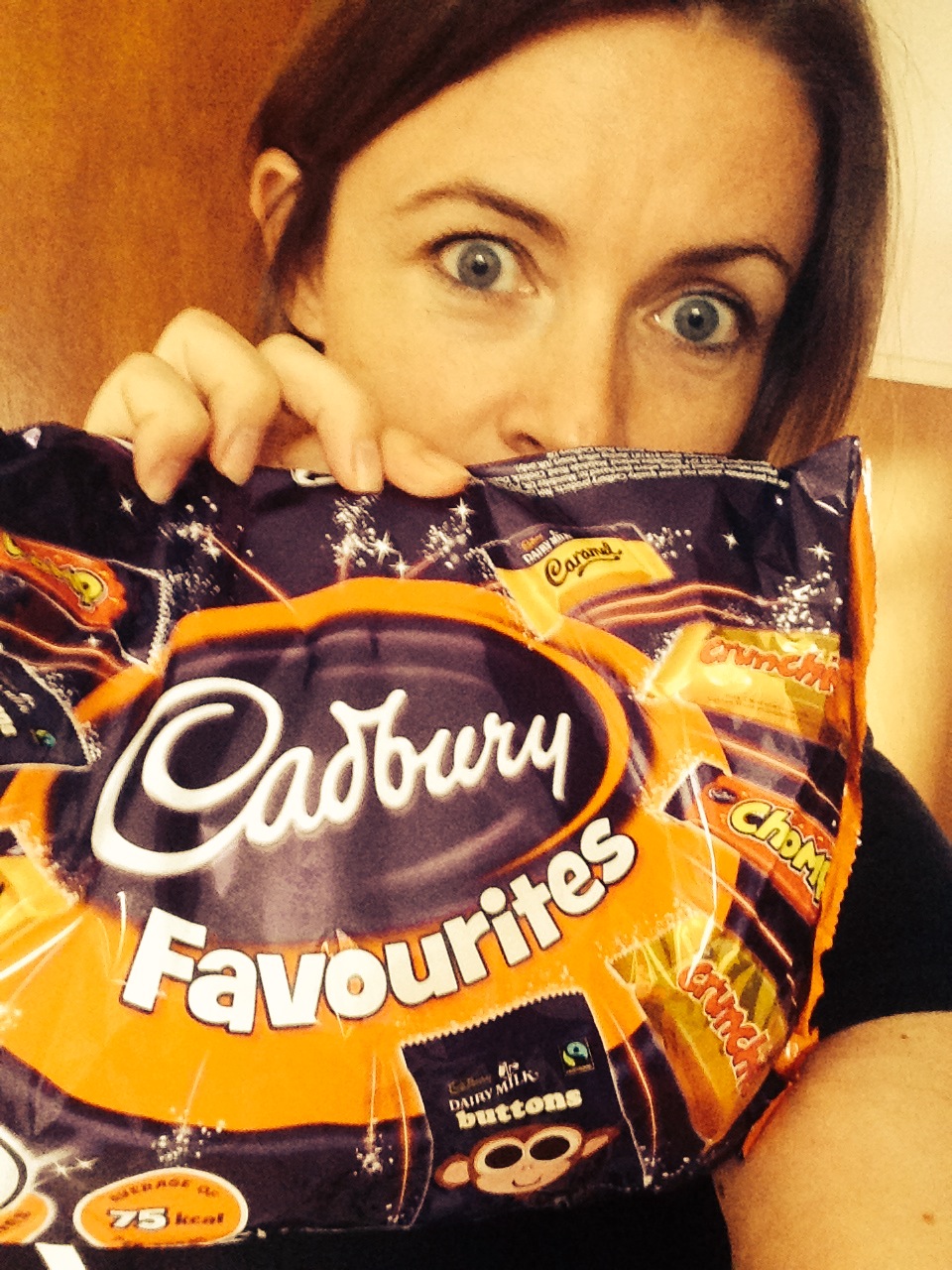 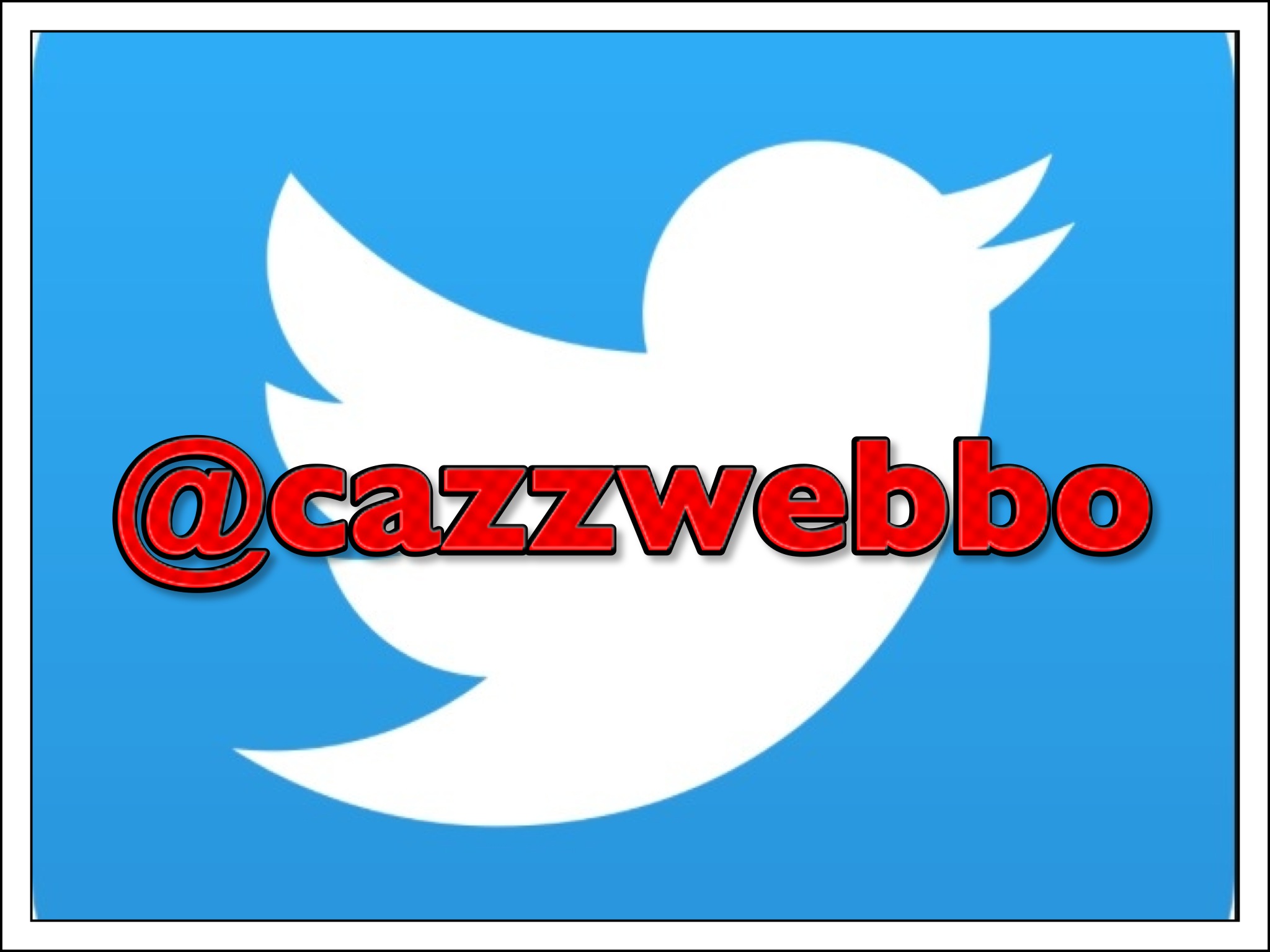 But you can introduce some…
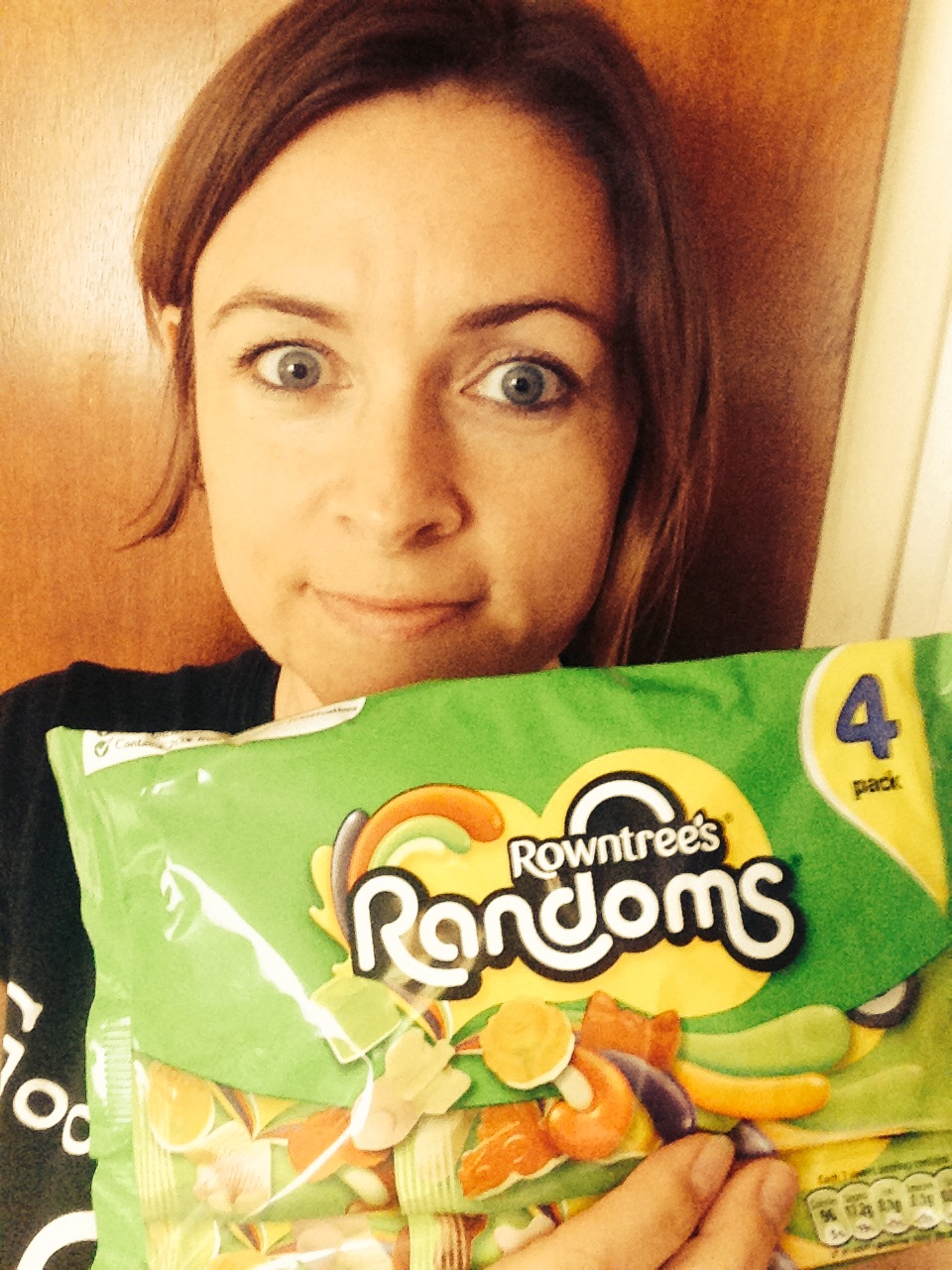 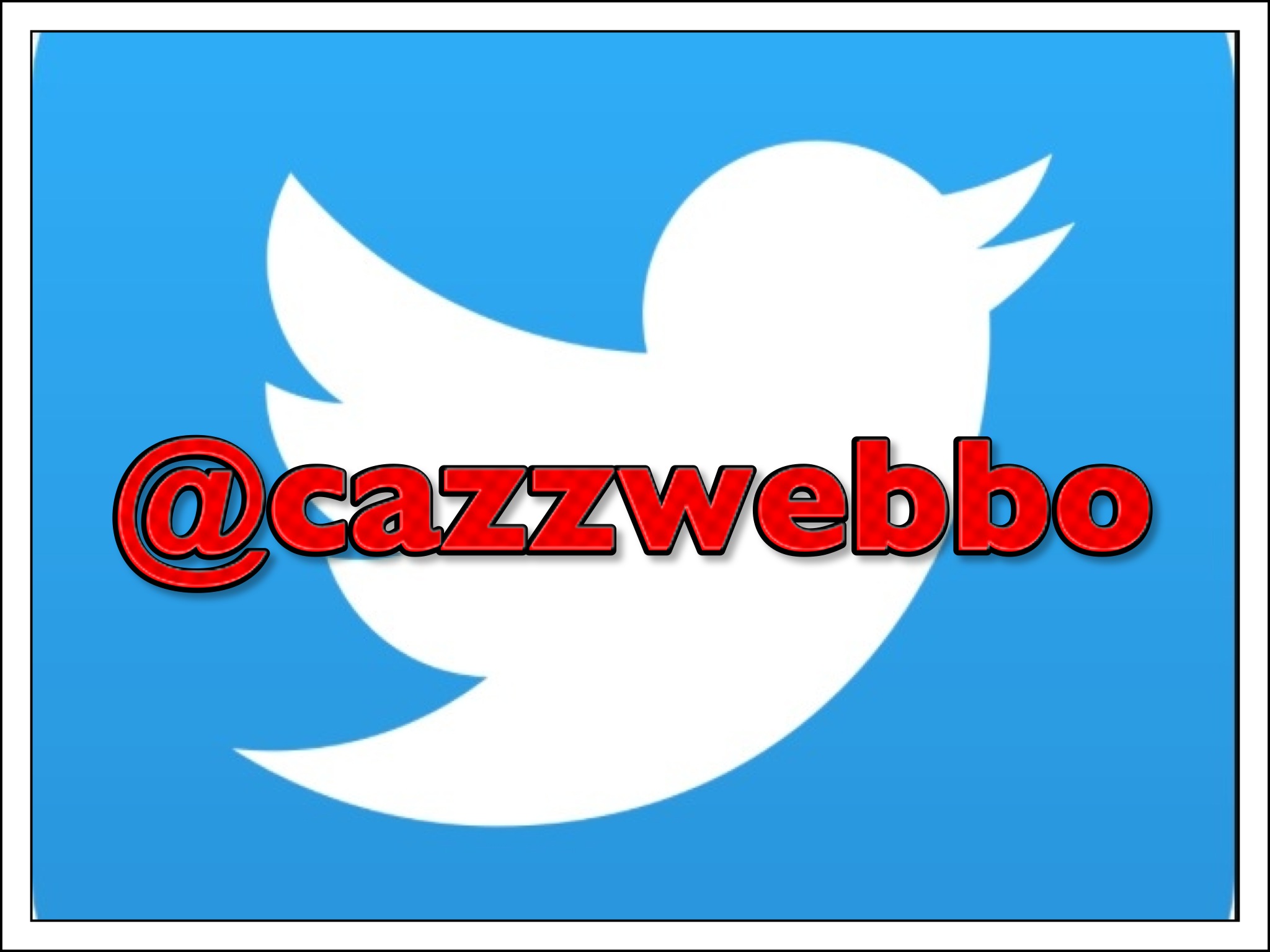 Qualitative research can lead to …
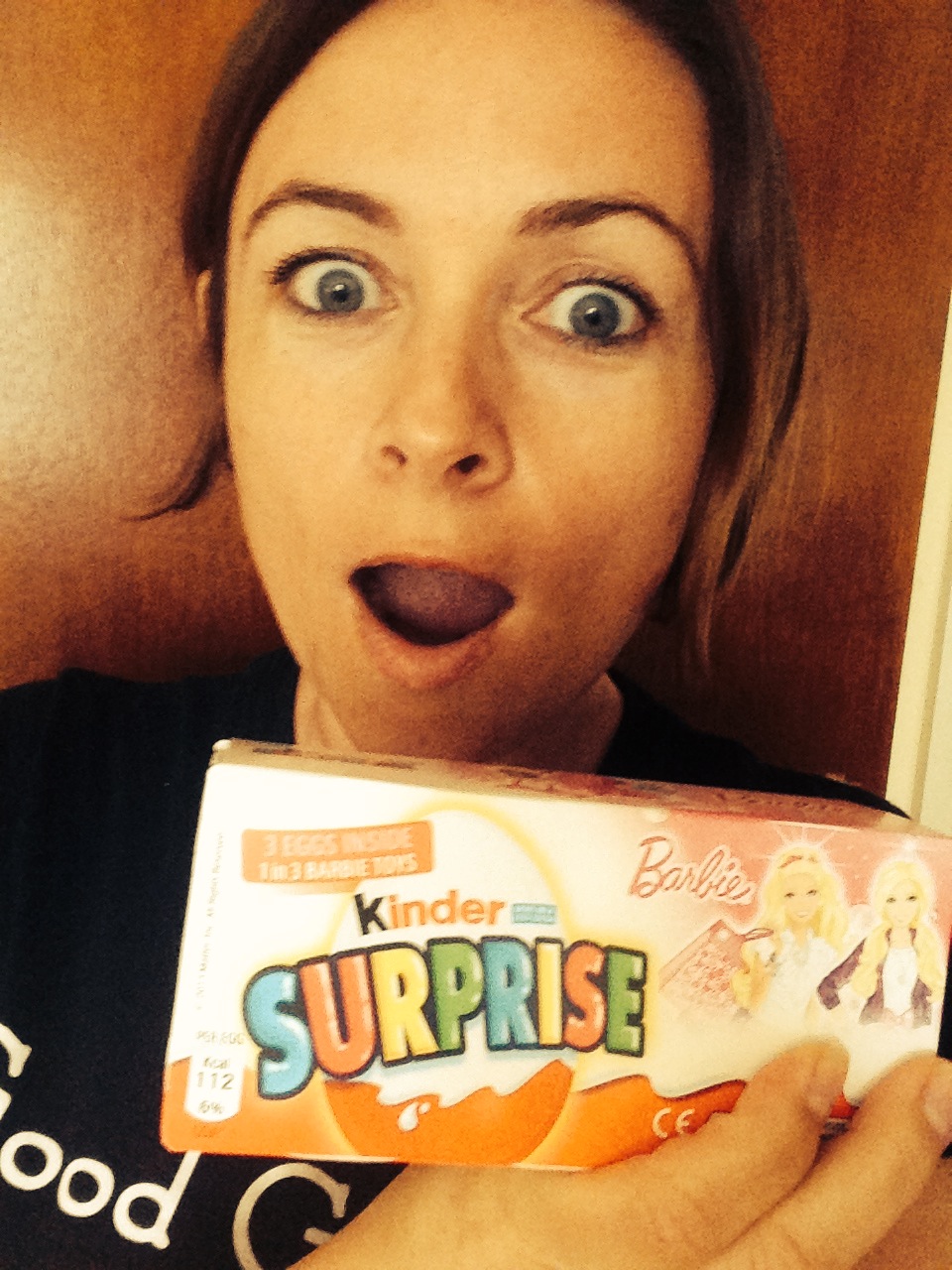 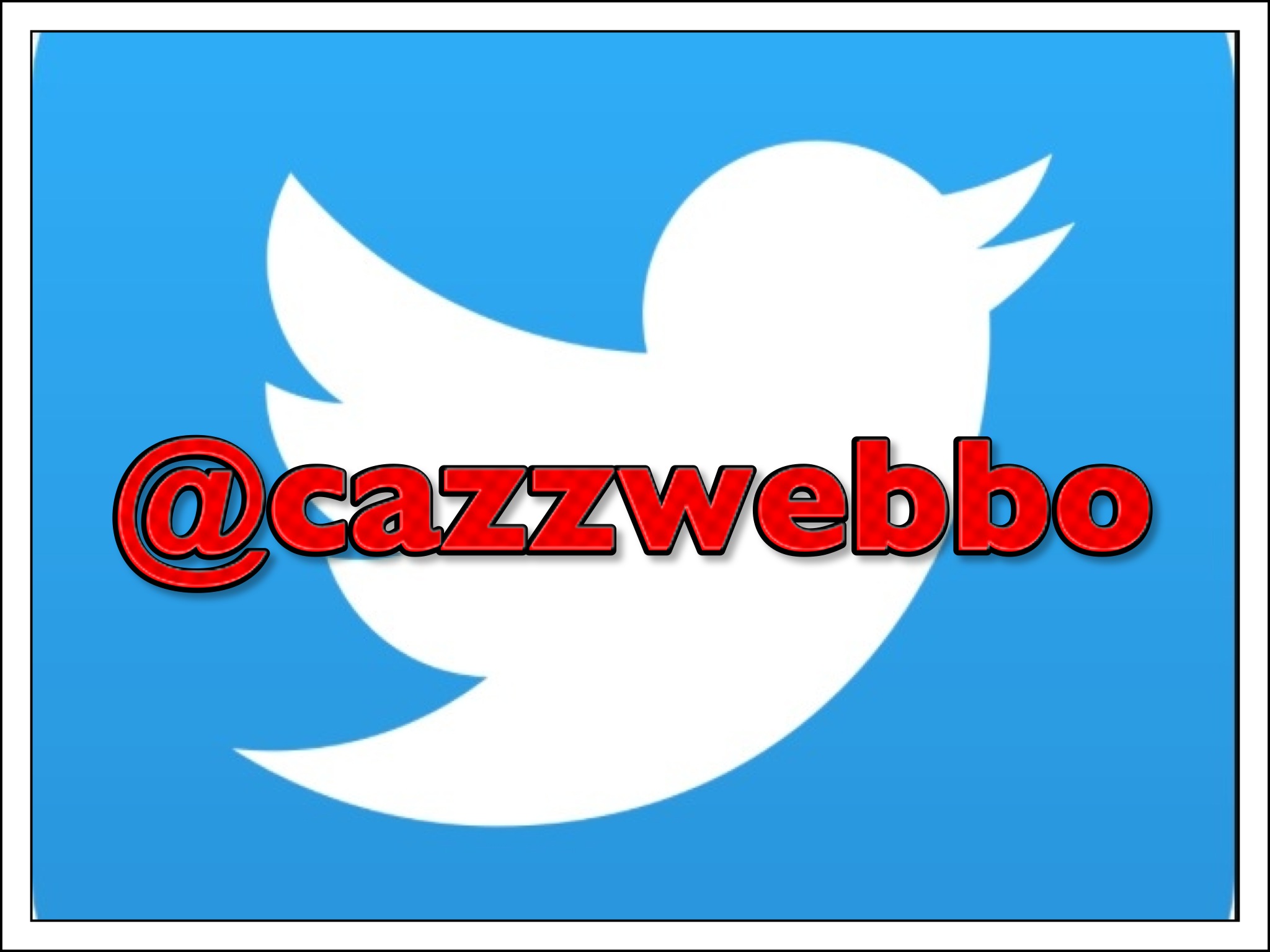 You’ll need to triangulate your findings to make sure they’re valid
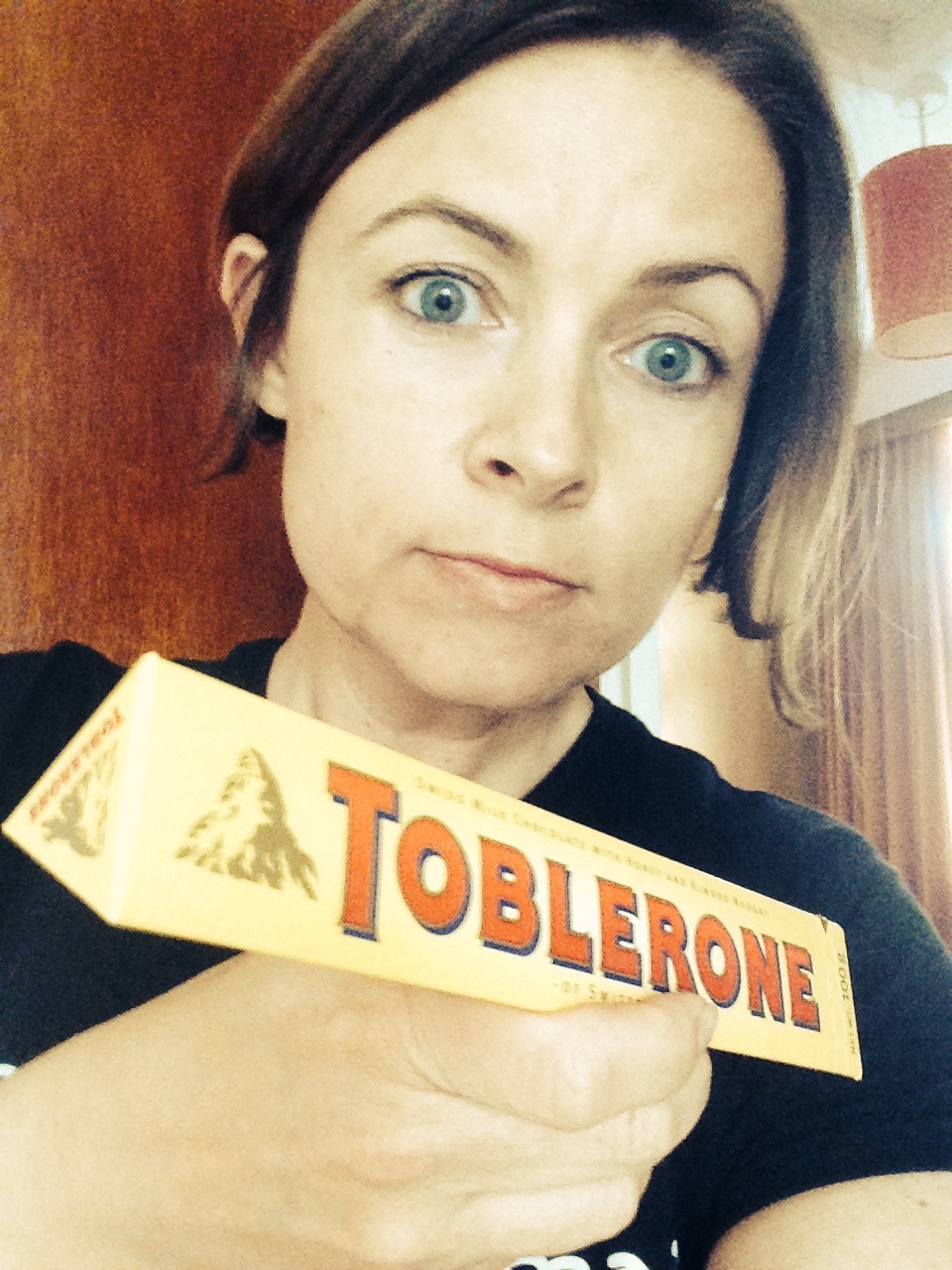 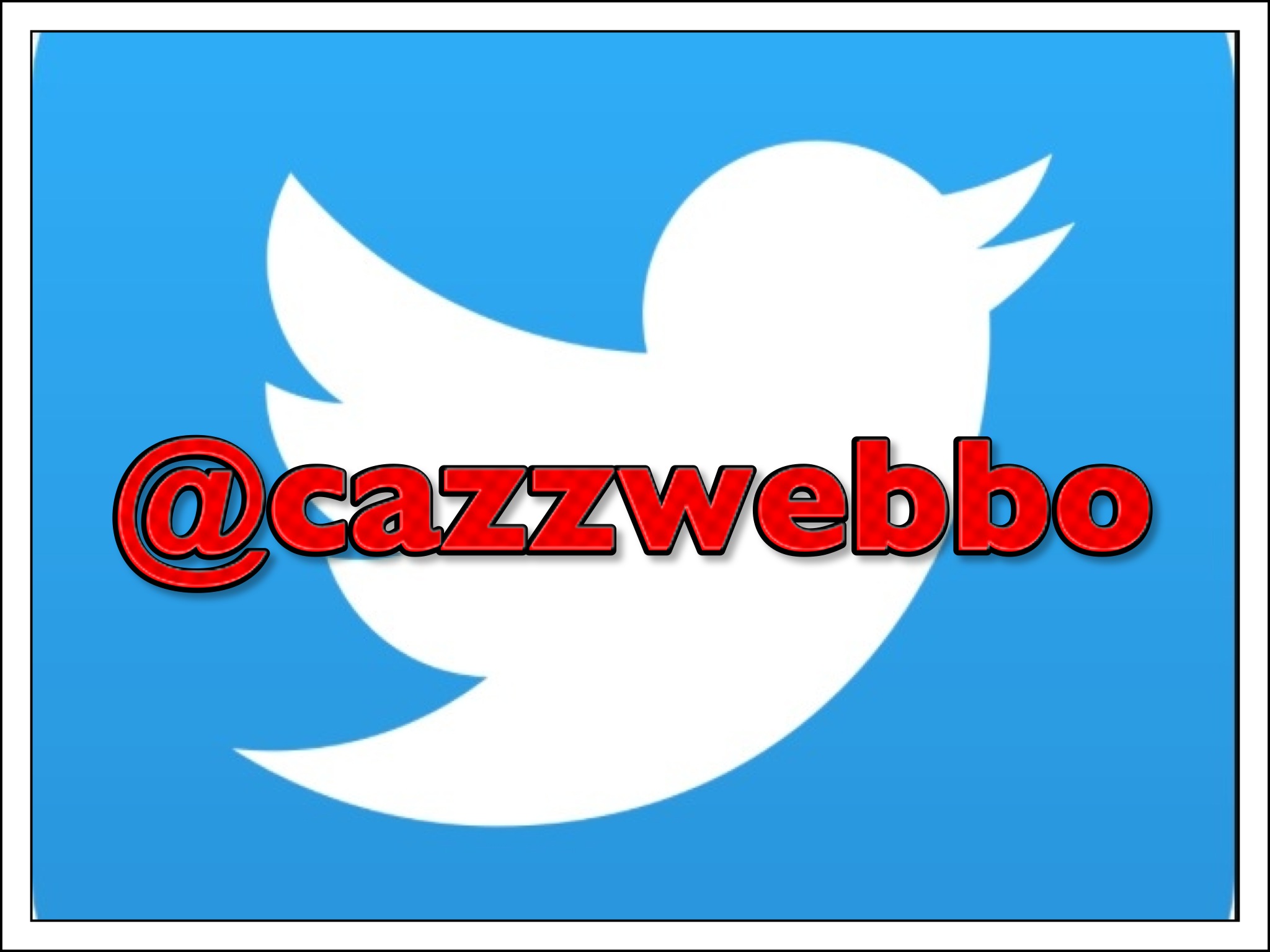 Don’t forget to disseminate your work and findings!
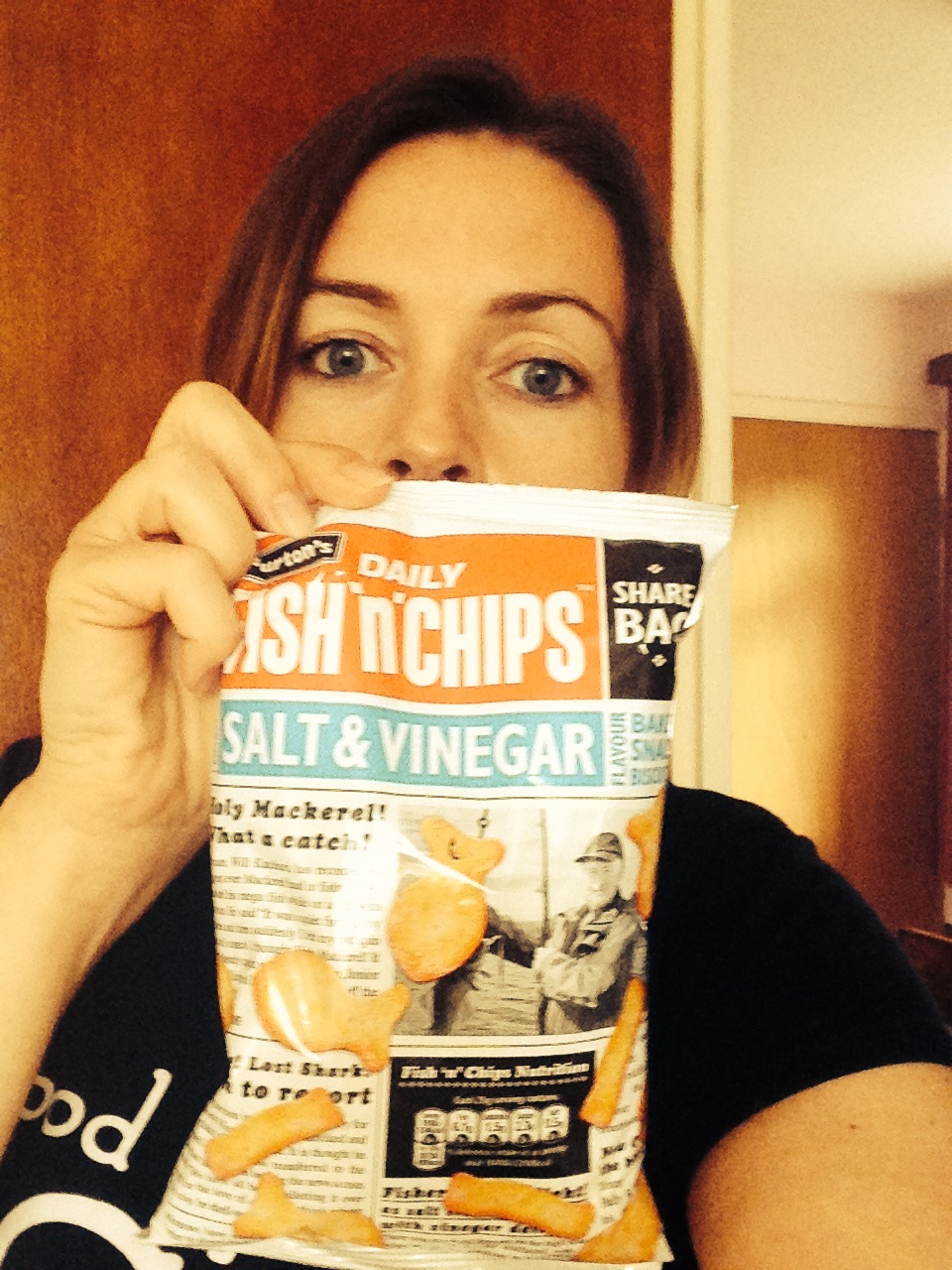 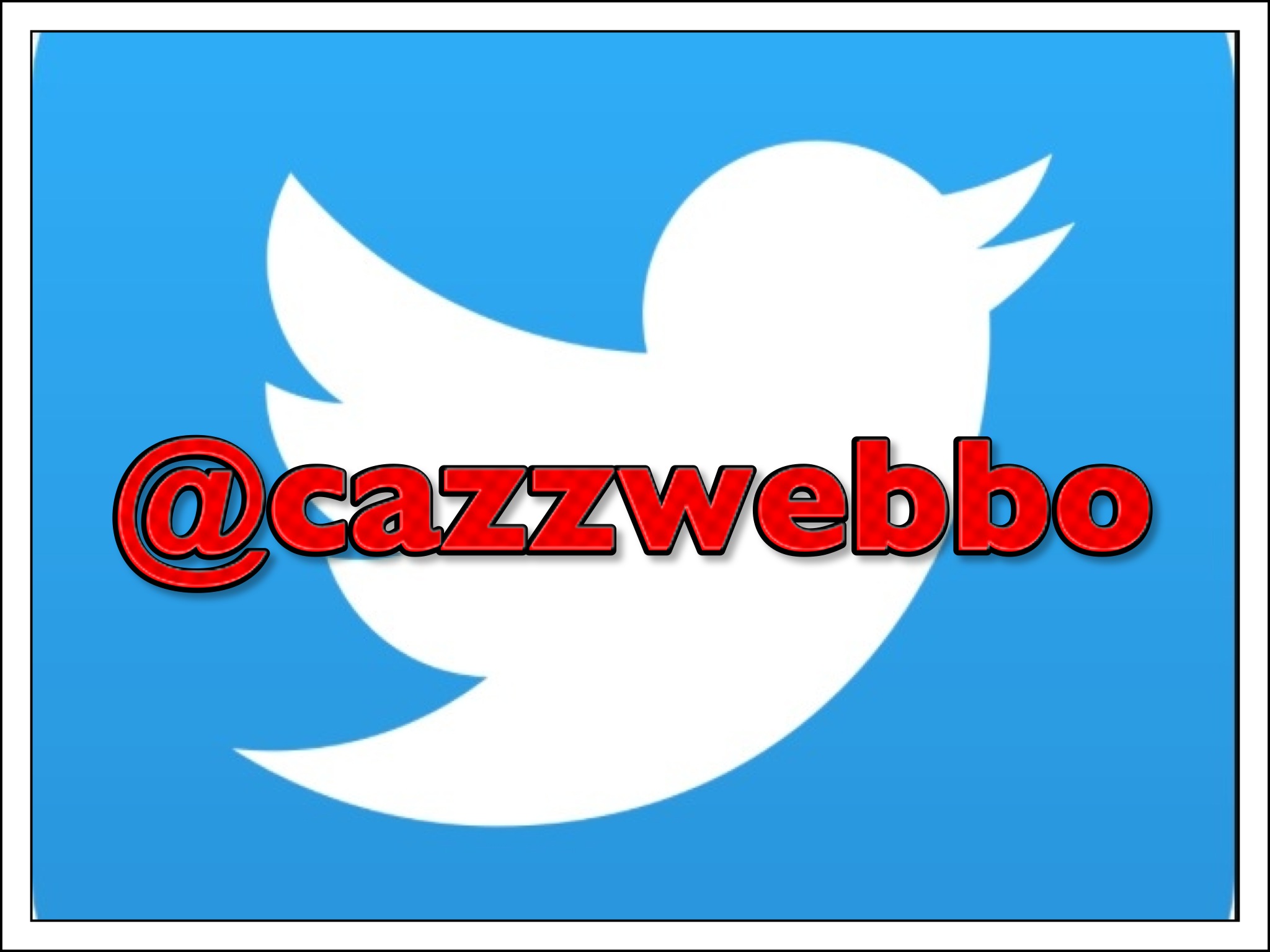 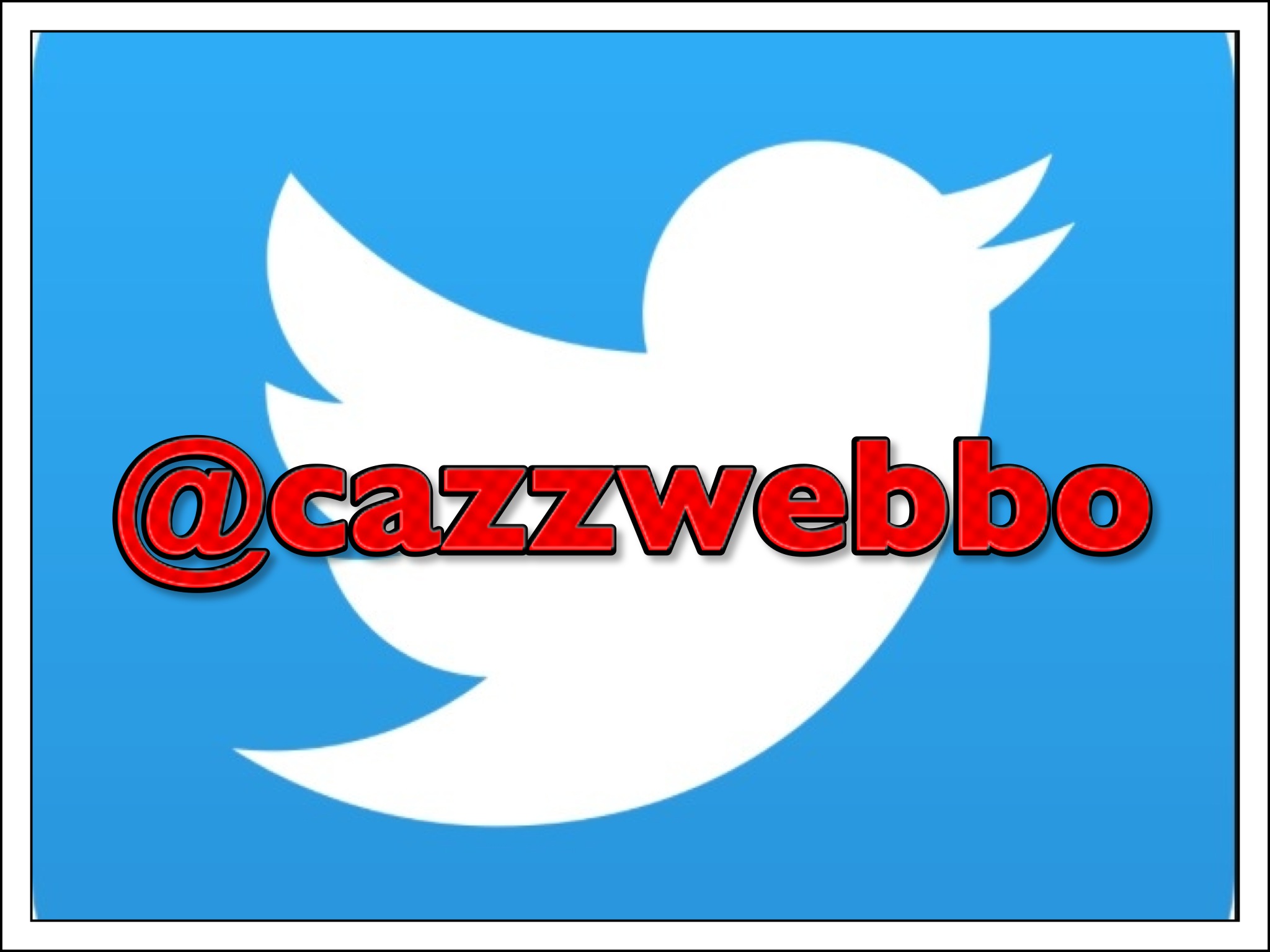 “A Few Ideas for Qualitative Research” Told through the medium of chocolate, sweets, crisps and selfies
“You mean qualitative research is valid too?!?”
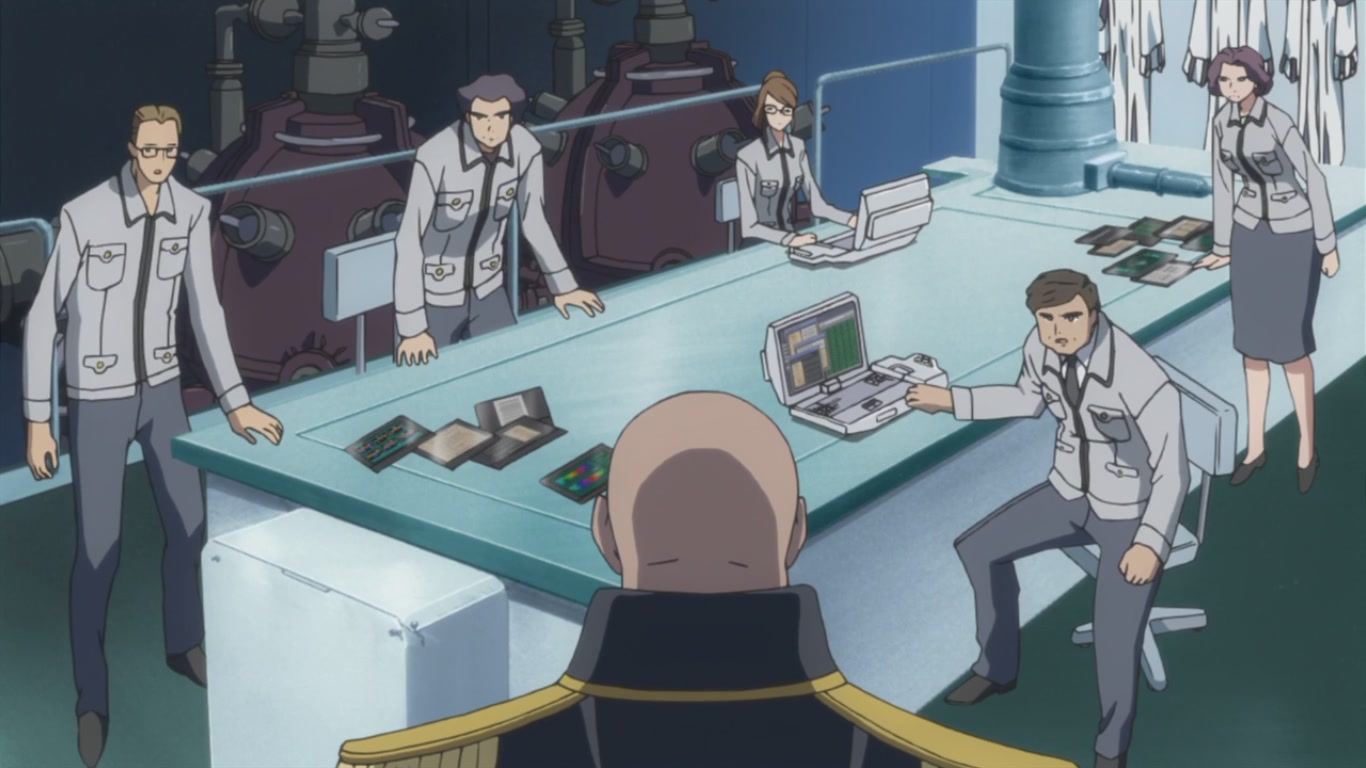 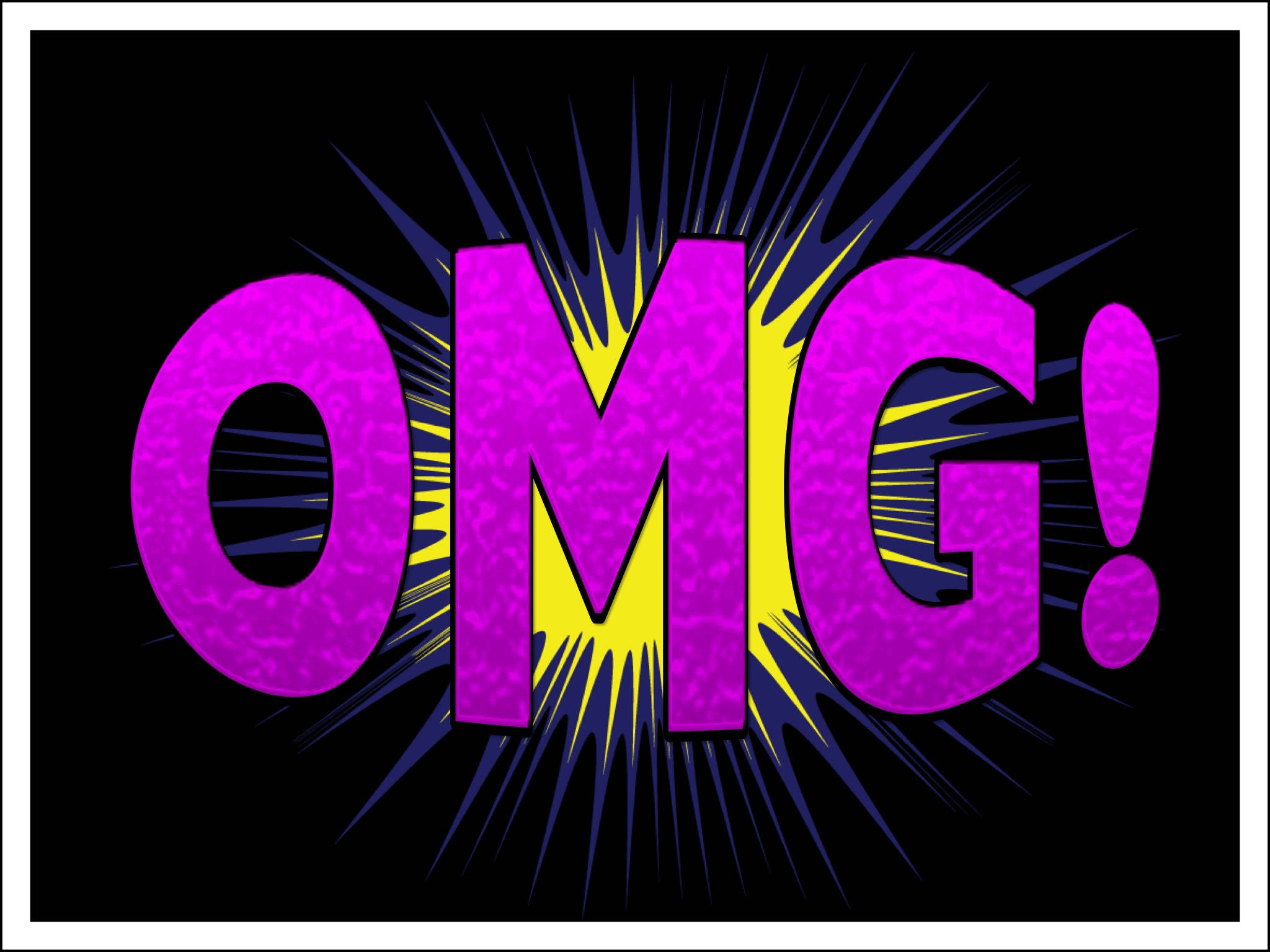 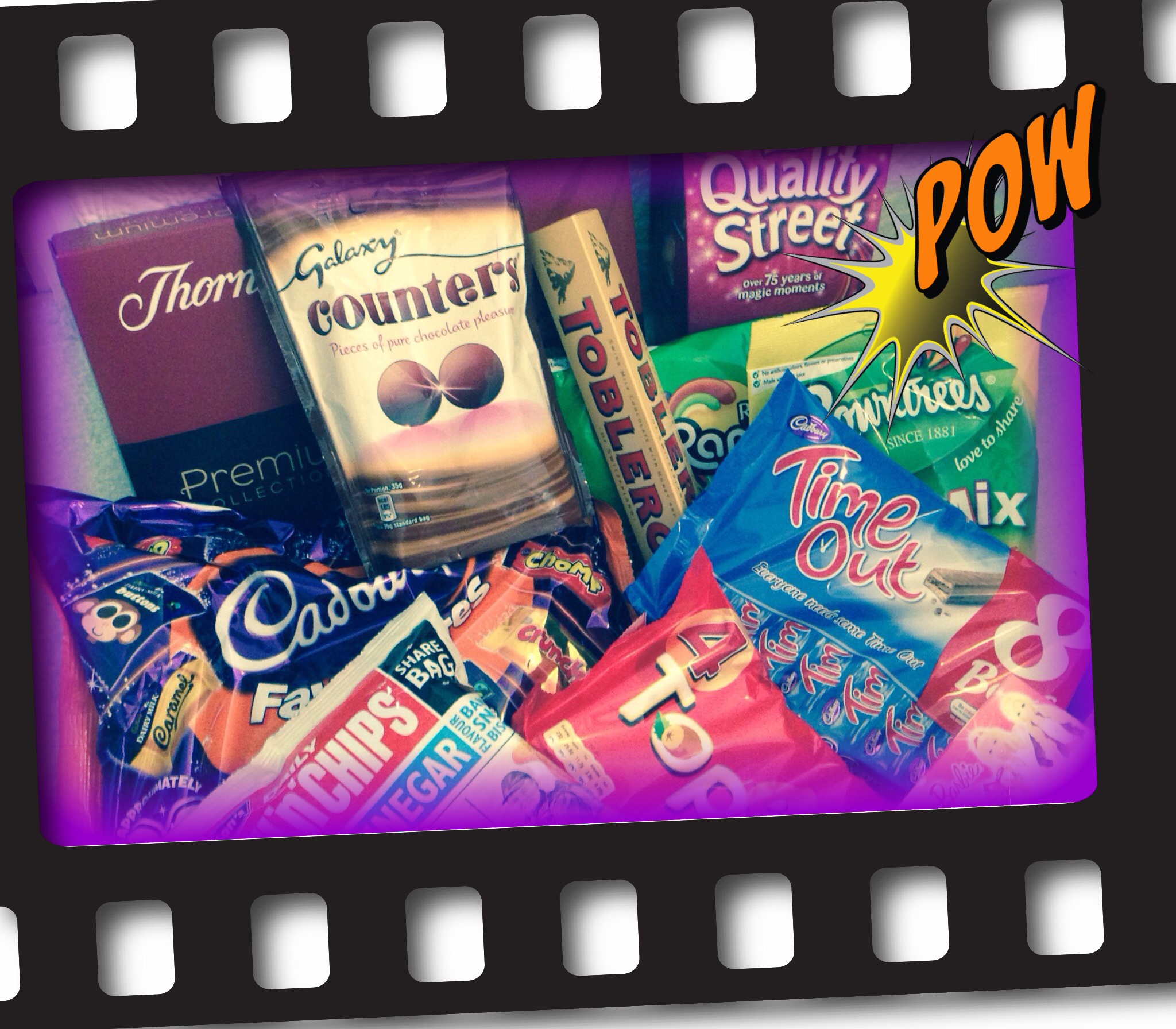 Dr Carol Webb - @cazzwebbo
#SLTeachMeet @BELMASConf: 
Research & Pedagogy
Stratford Upon Avon
Saturday 12th July 2014